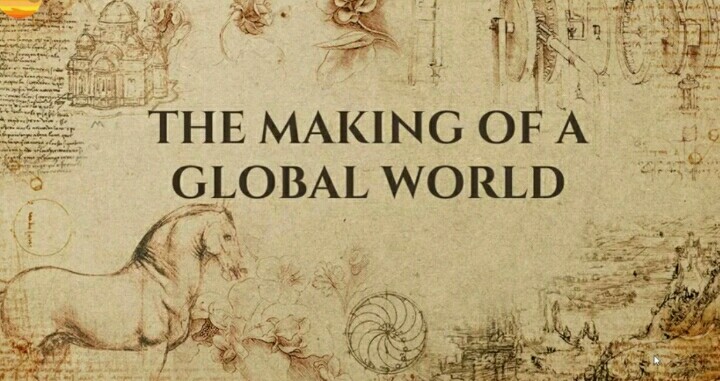 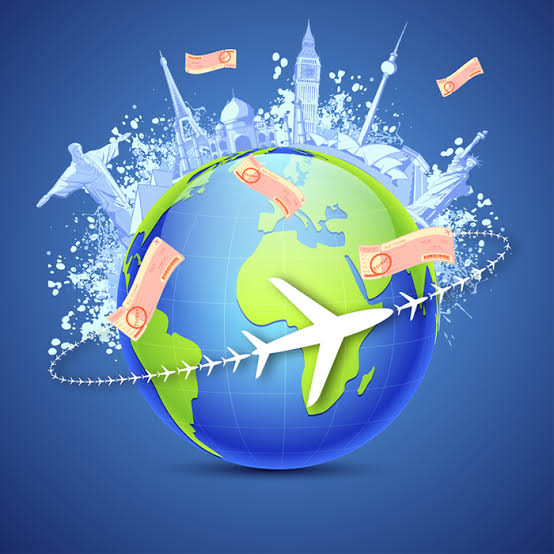 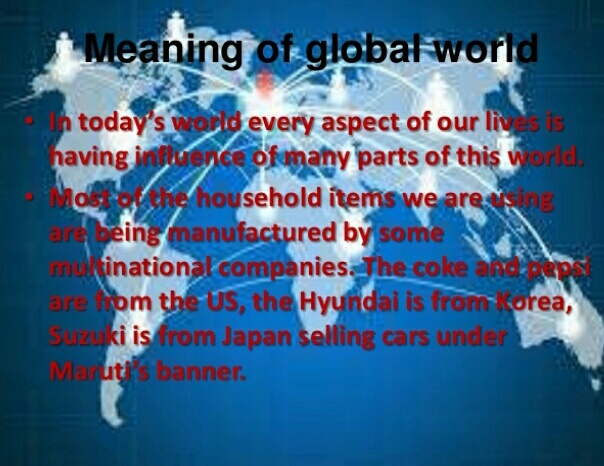 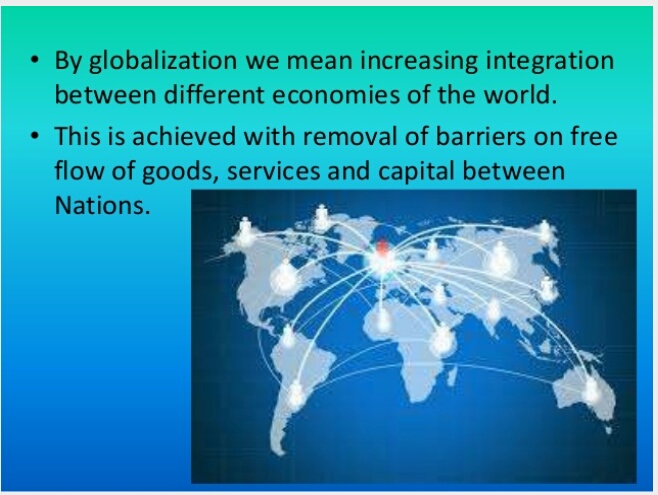 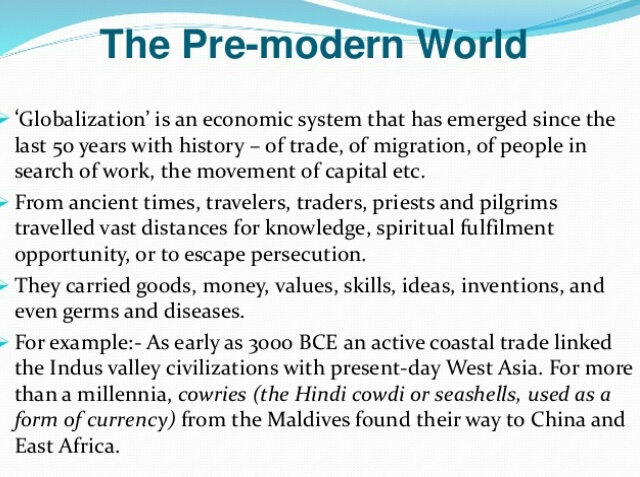 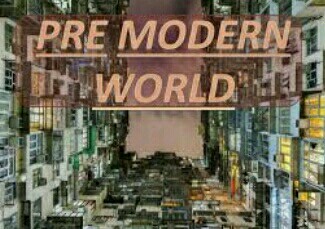 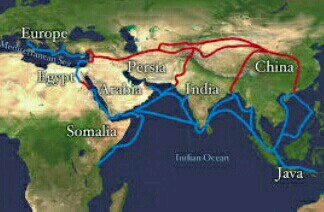 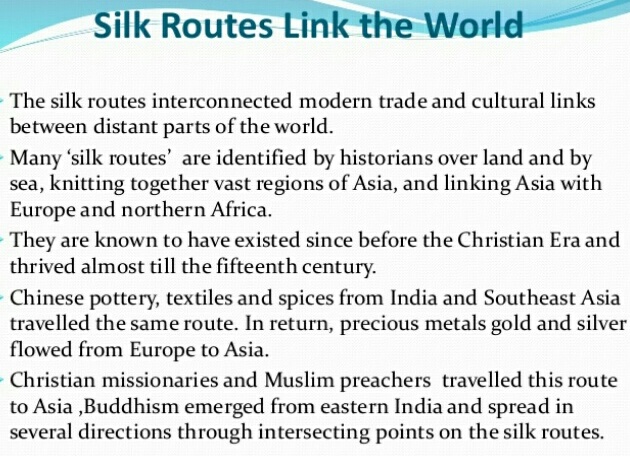 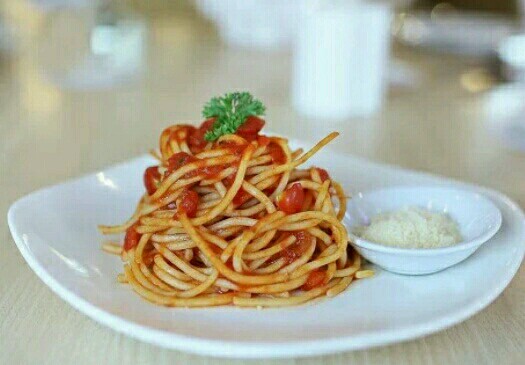 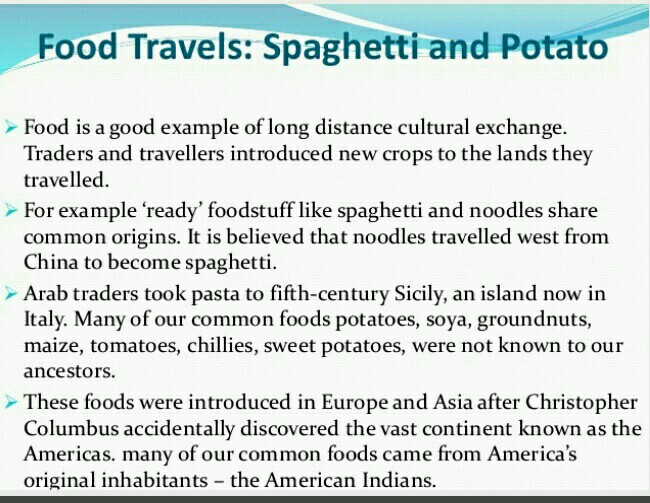 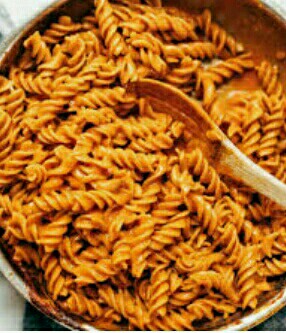 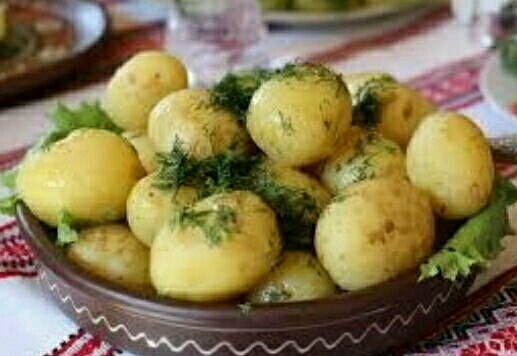 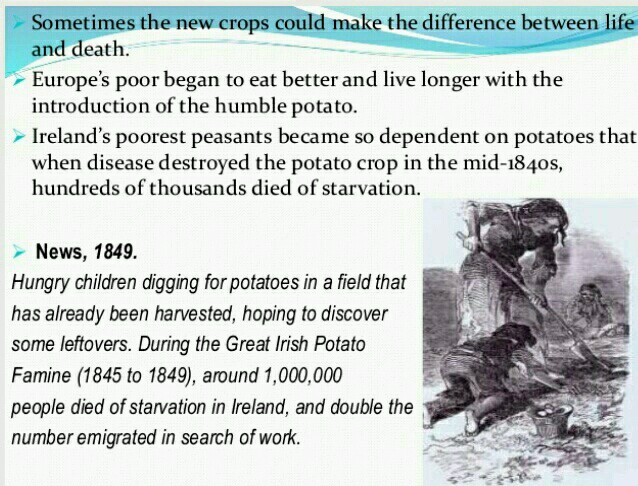 Conquest, Disease and Trade :
The pre-modern world shrank after European 
     sailors found a sea route to Asia and America 
     in the 16th century.

The Indian subcontinent was central to the trade,
     but the entry of Europeans helped to expand
     this trade towards Europe.

The Spanish and Portuguese were the first European
     to conquer America in mid – 16 century.

Precious metal, silver, found in the mines and financed its
     trade with Asia.

Legends spread about EL Dorado, the fabled city 
    of gold in South America.
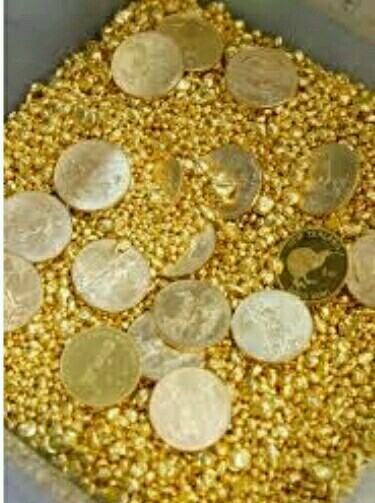 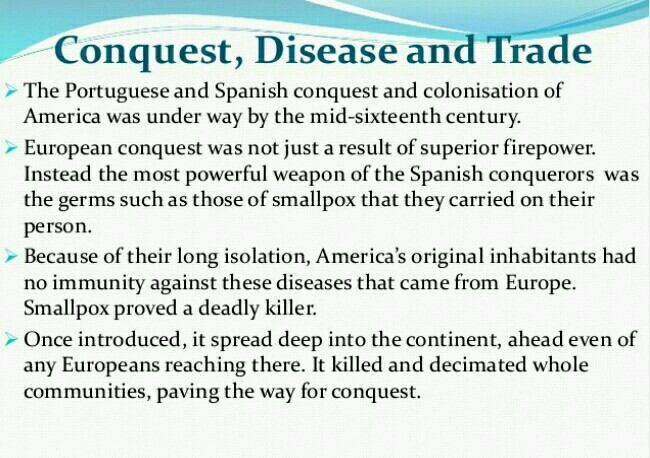 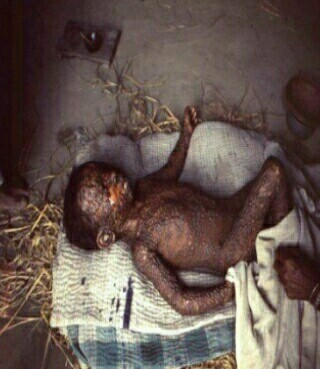 Affected CHILD – by small pox
As a result, thousand od European moved to America and slaves 
    captured in Africa worked in plantation of cotton and sugar 
    for European market. 

Europe emerged a the centre of world trade.
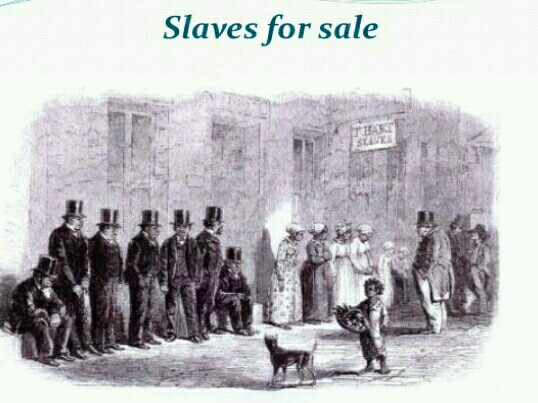 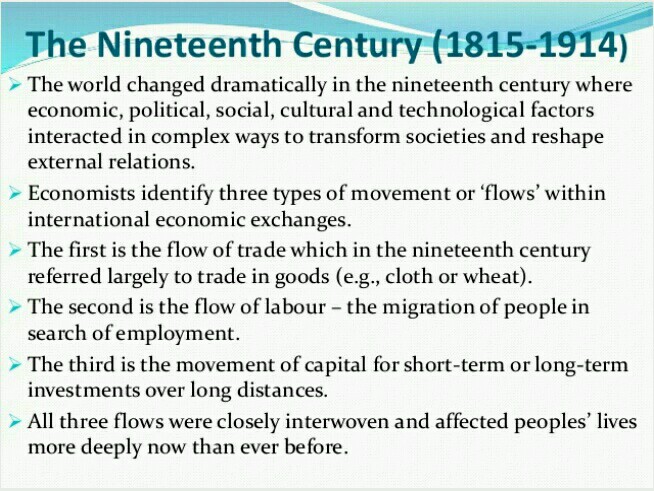 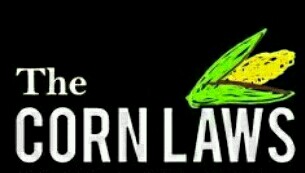 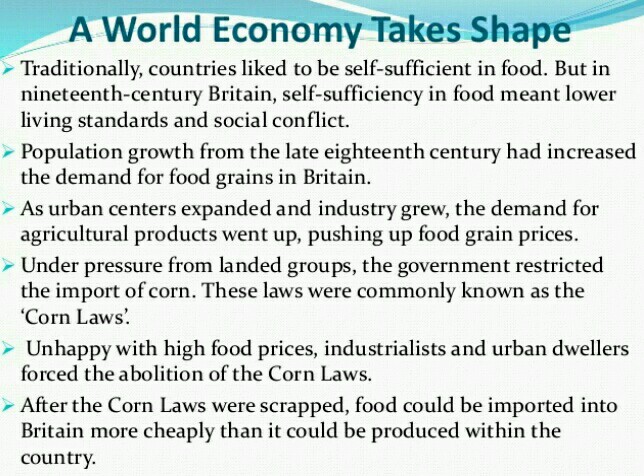 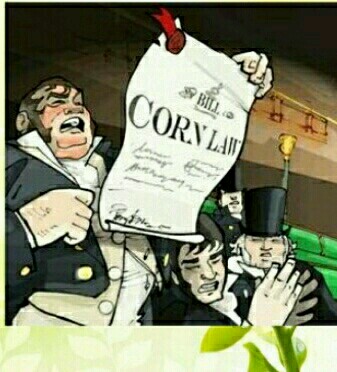 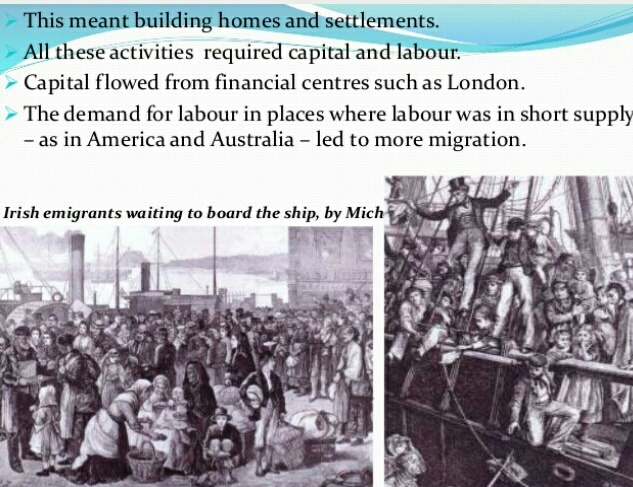 GLOBAL AGRICULTURAL ECONOMY
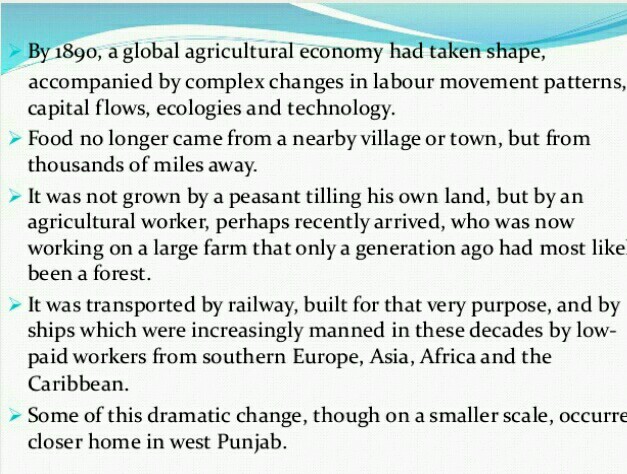 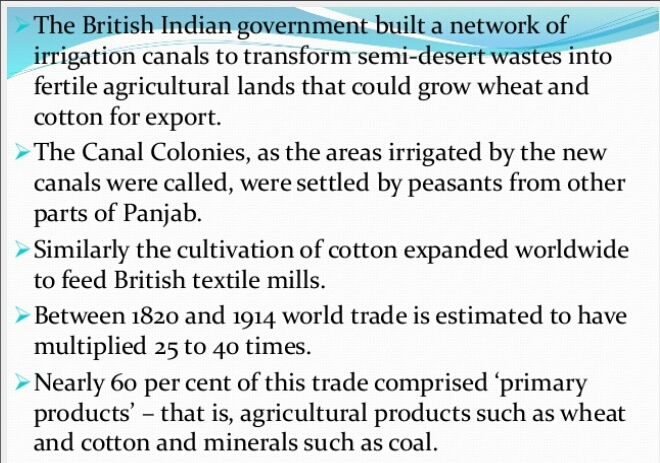 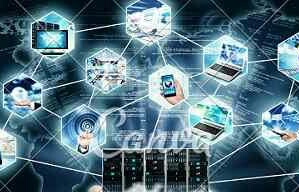 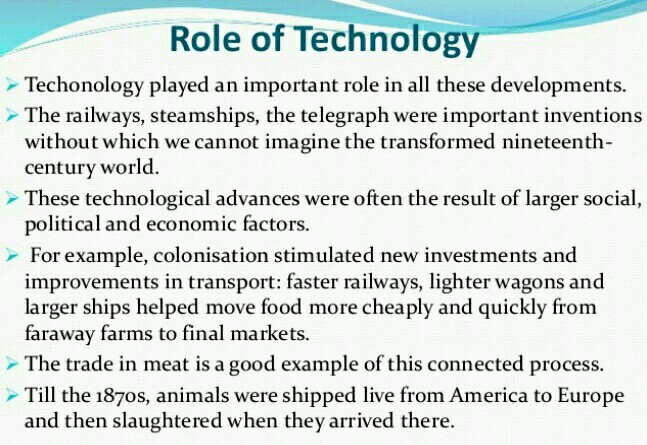 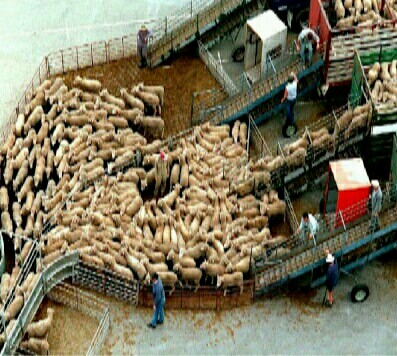 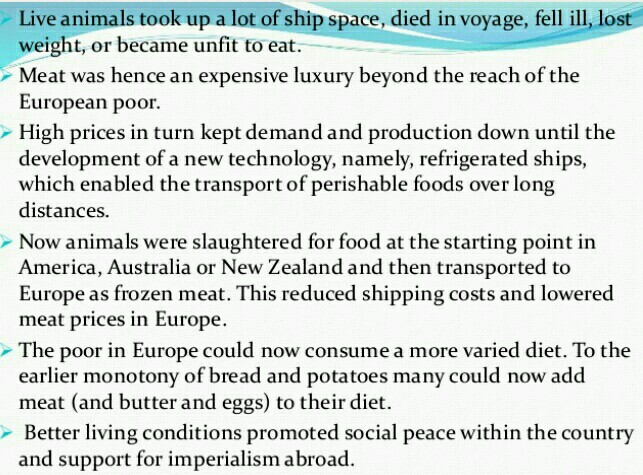 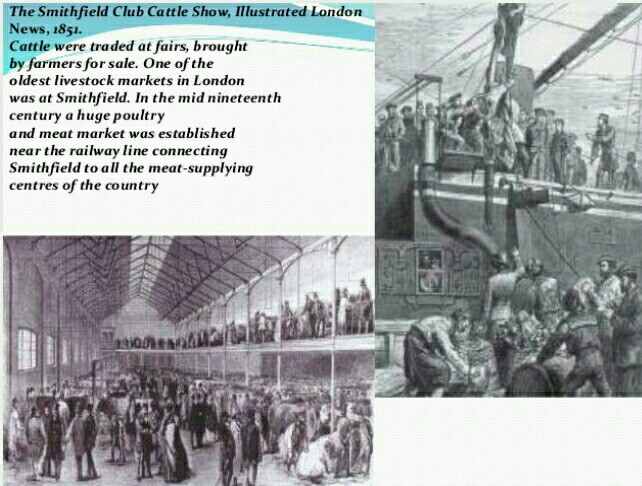 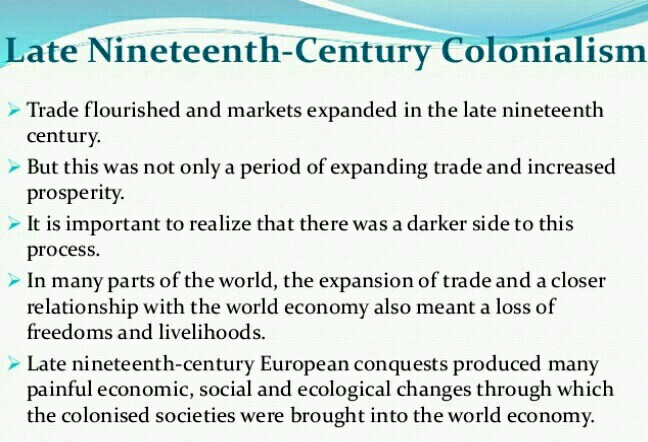 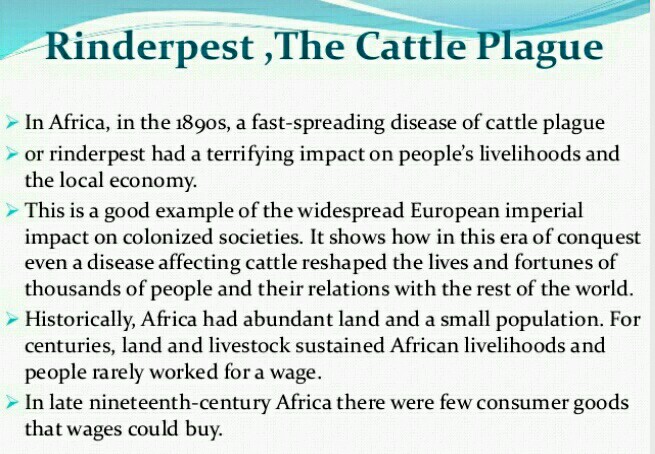 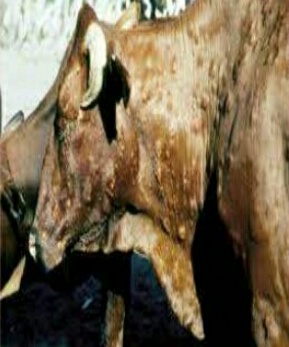 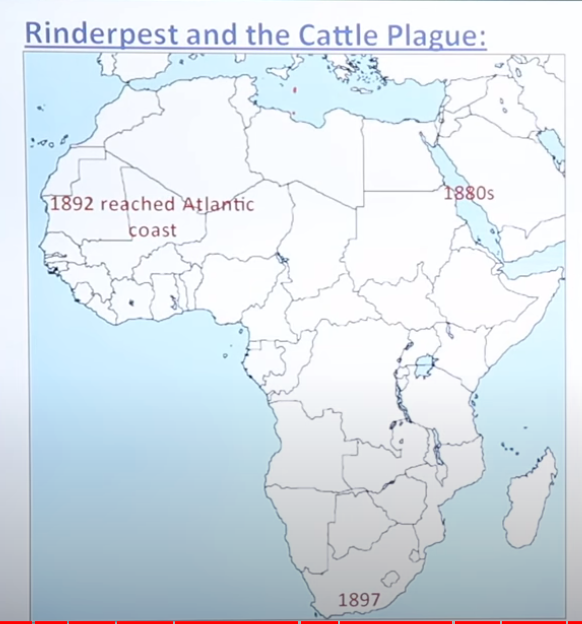 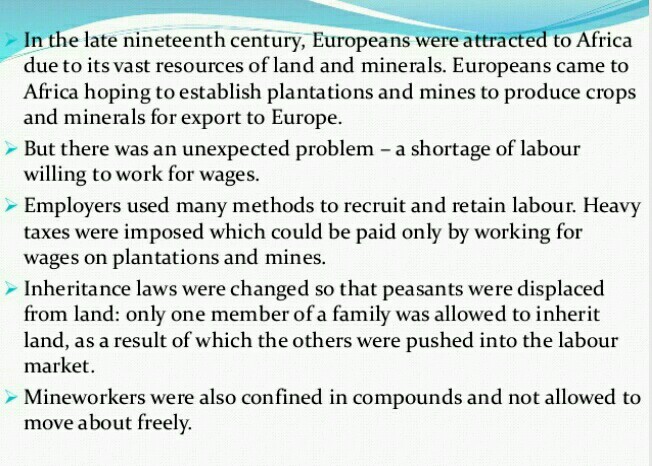 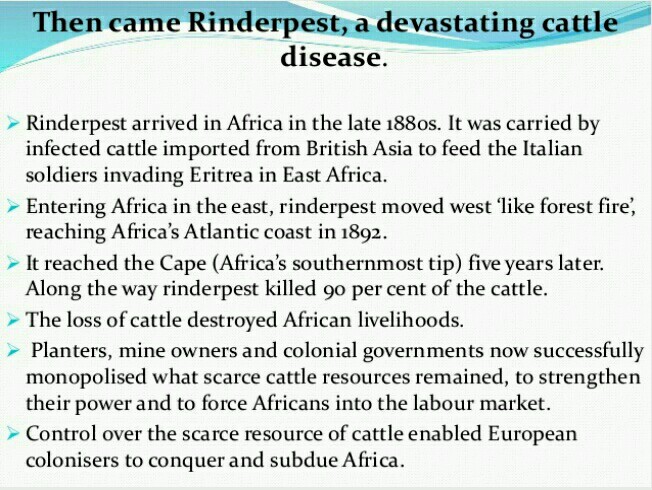 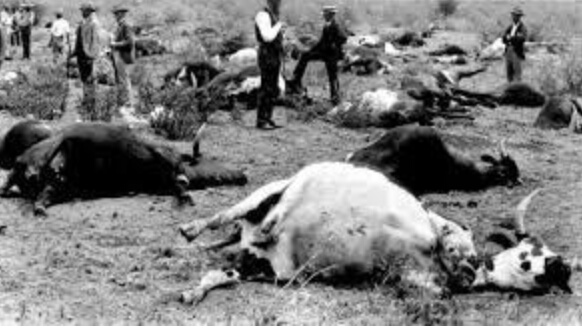 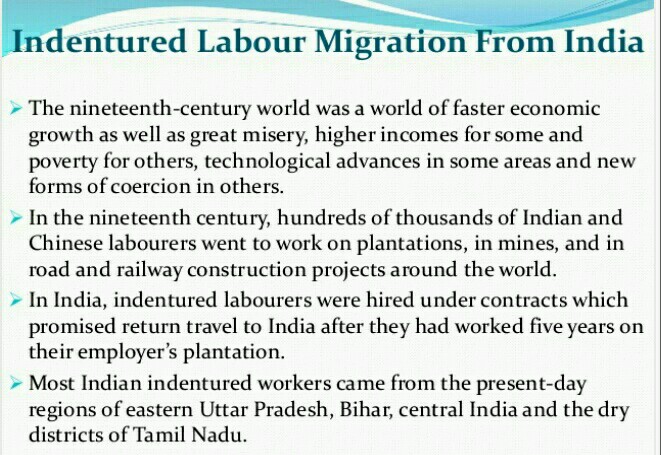 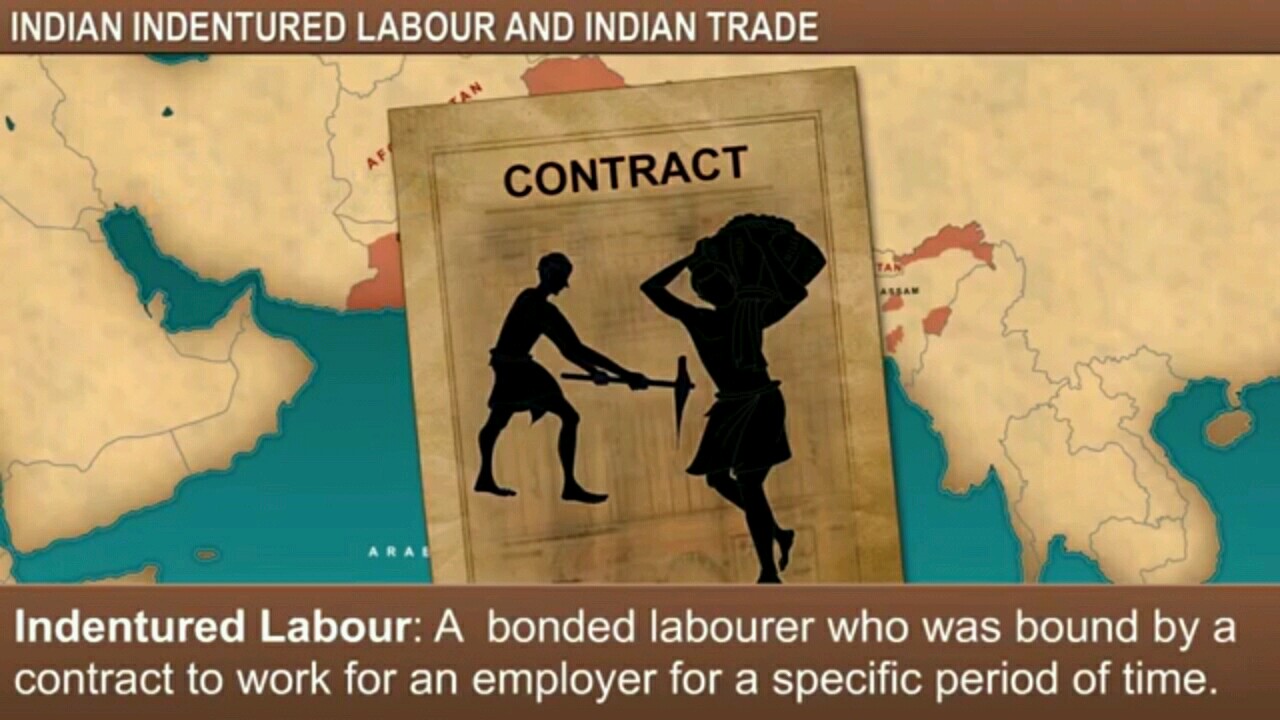 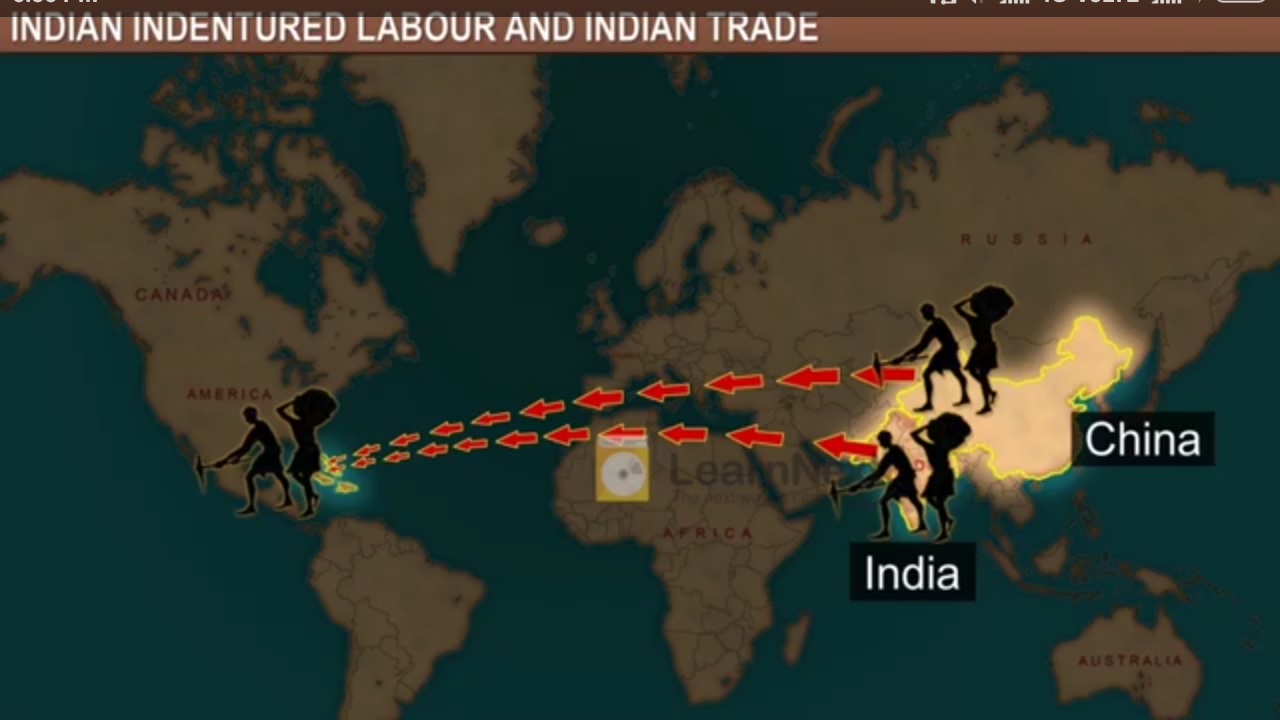 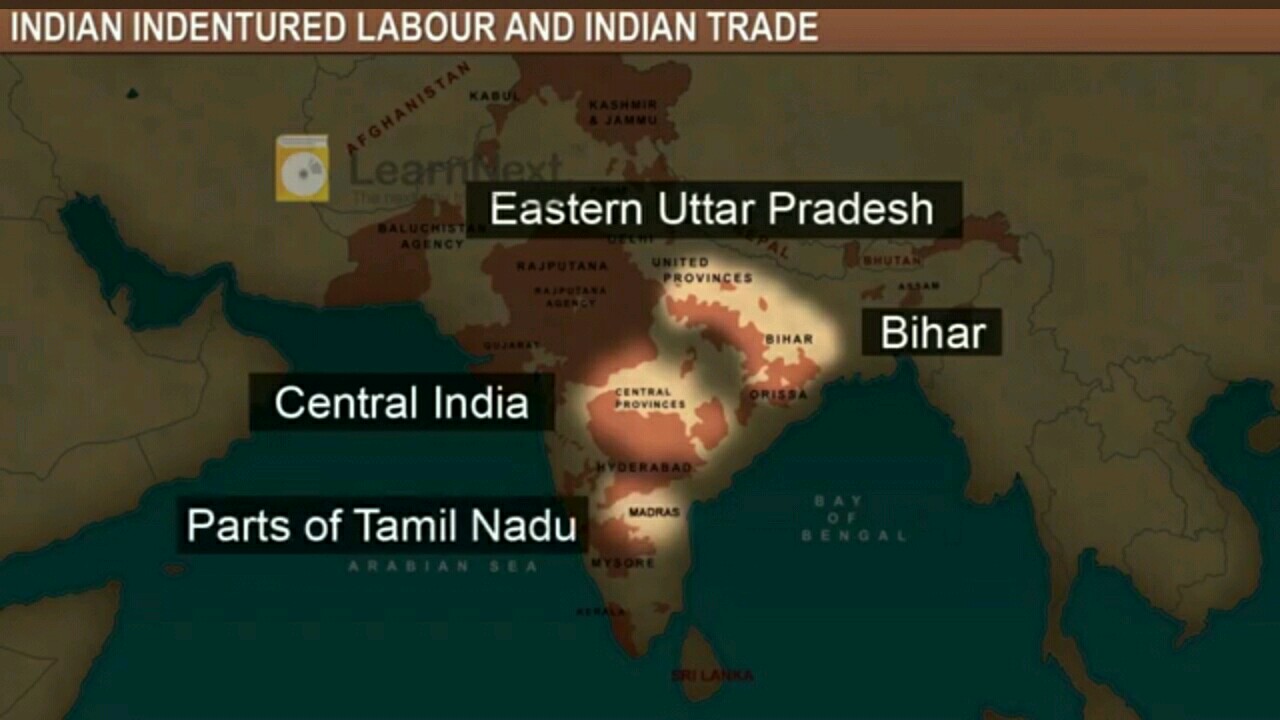 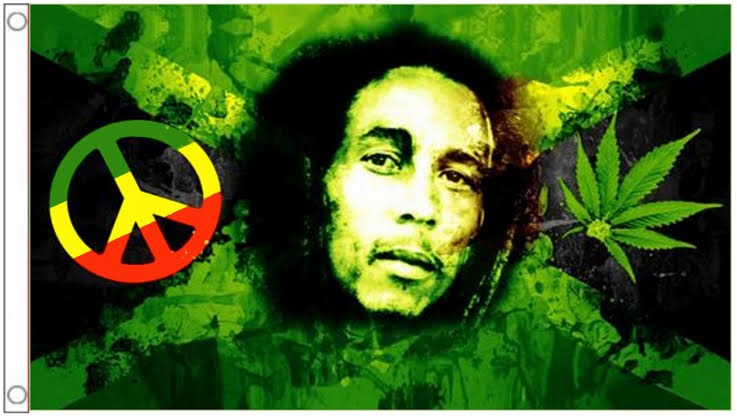 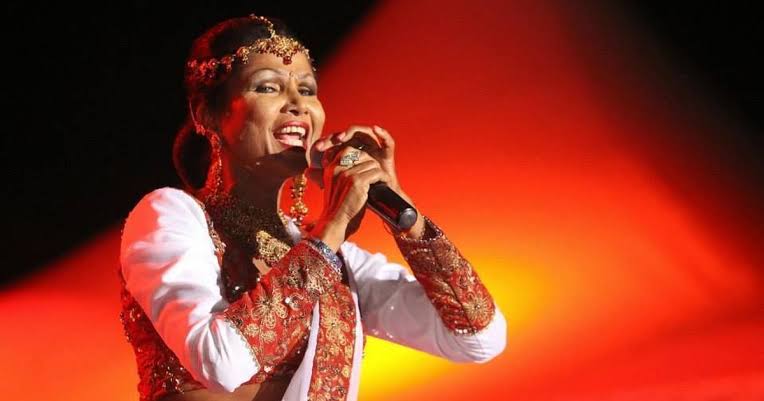 Rastafarianism – Jamaican reggae star
                   (Bob Marley)
Chutney music
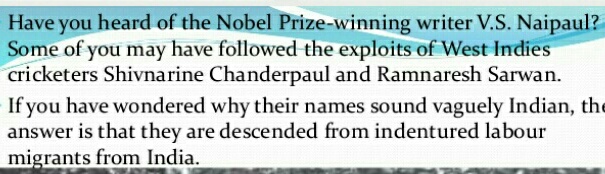 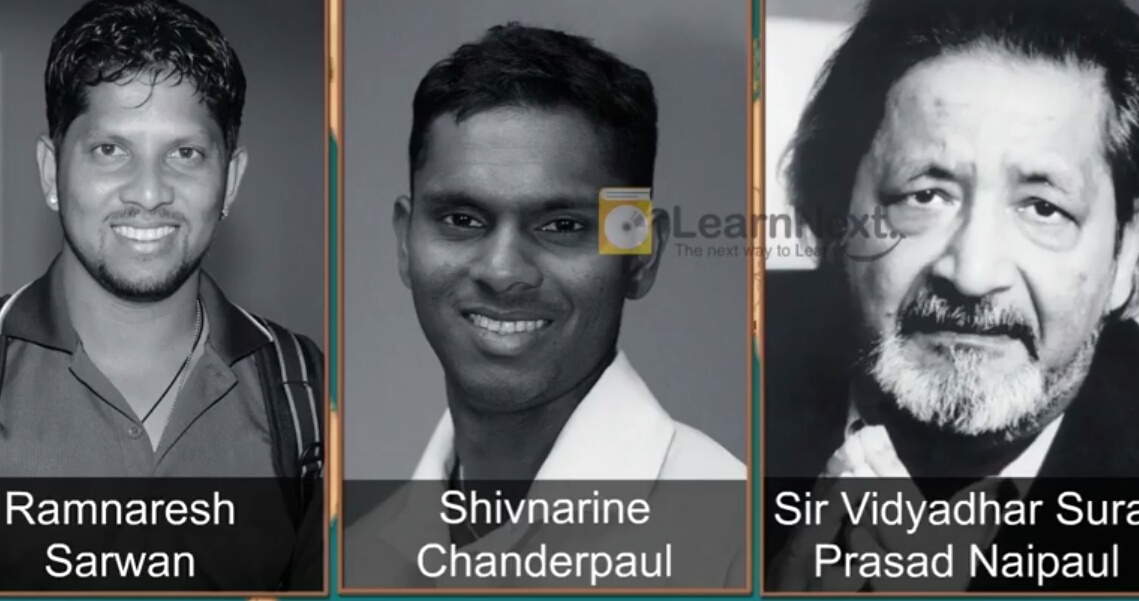 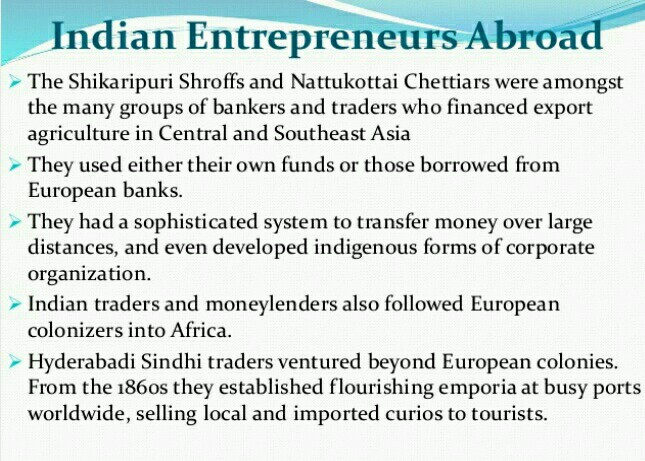 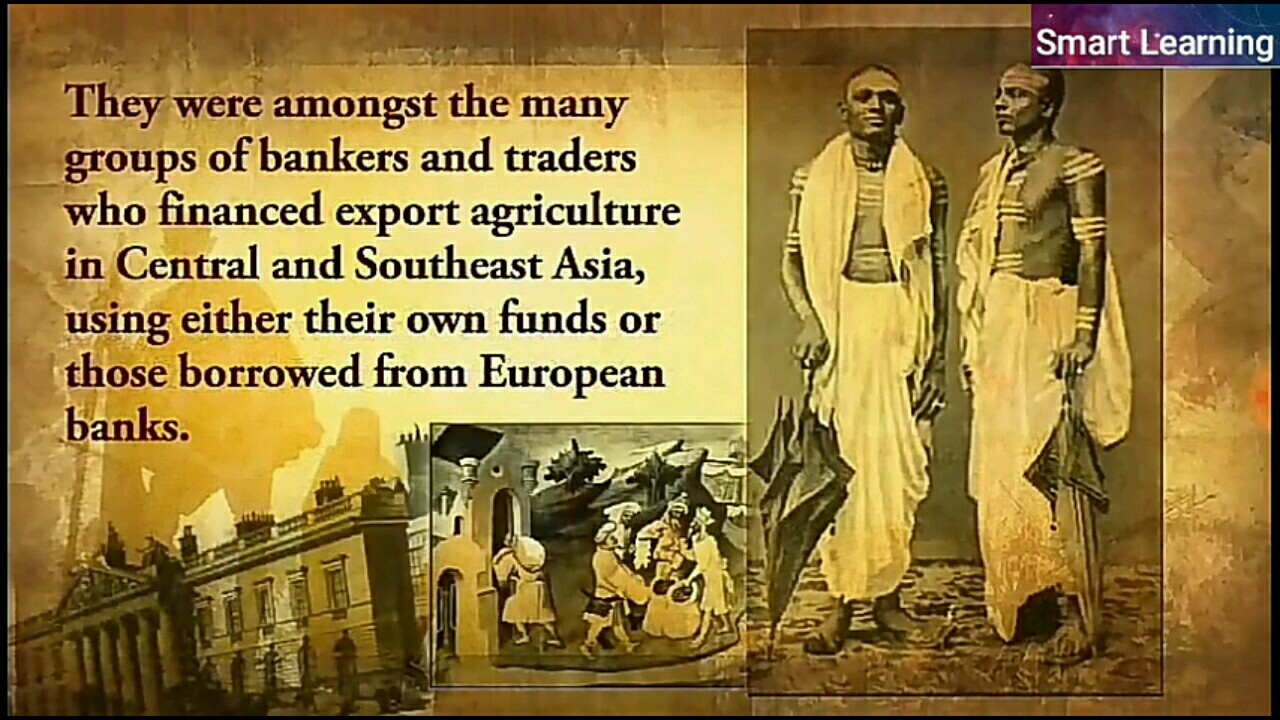 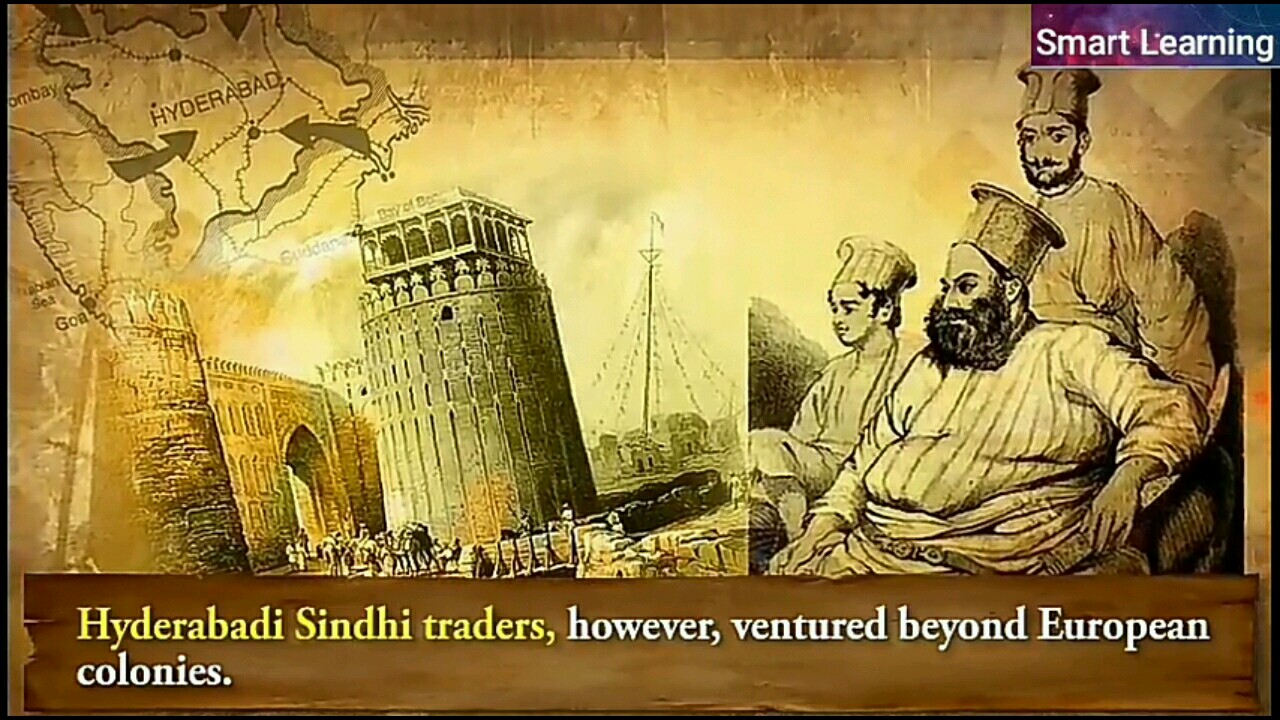 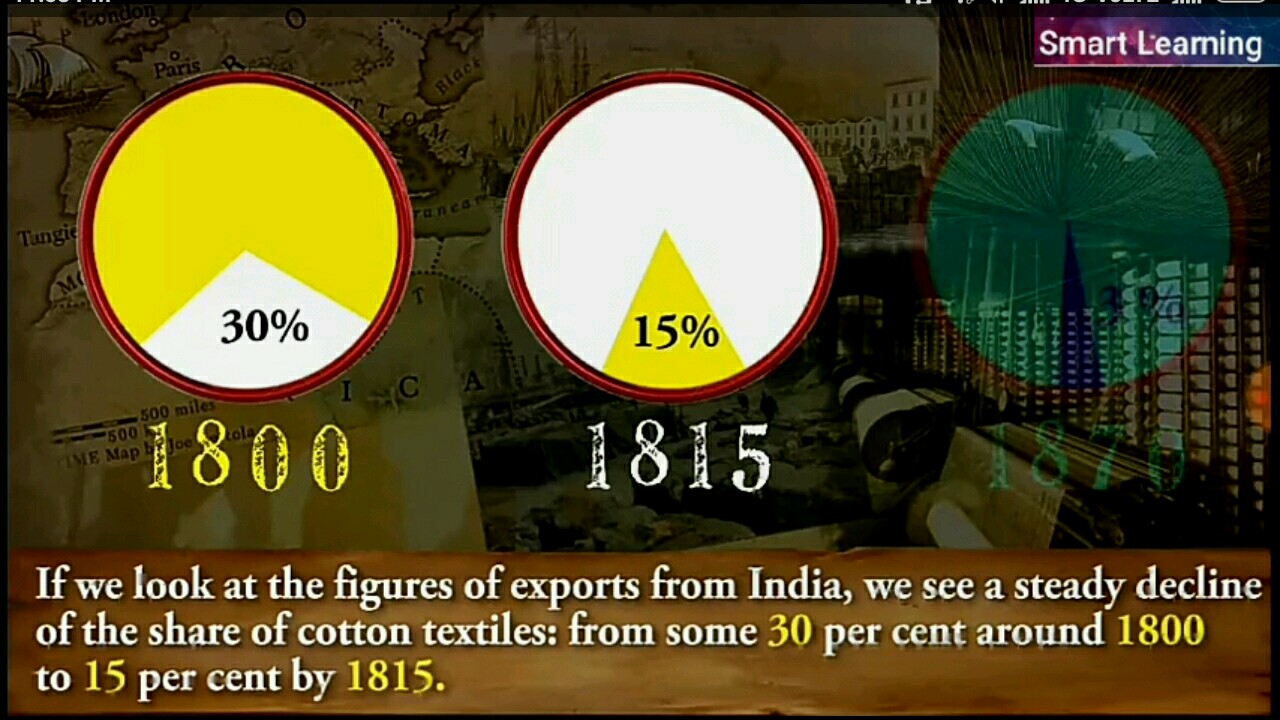 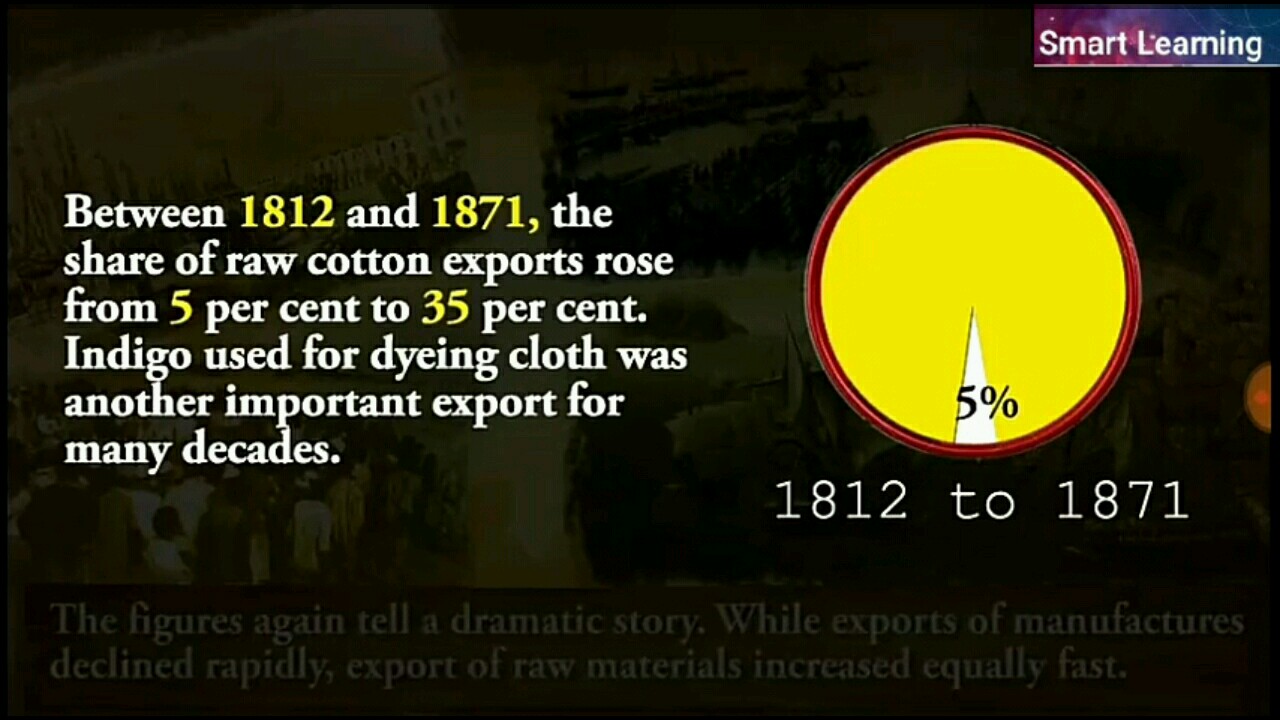 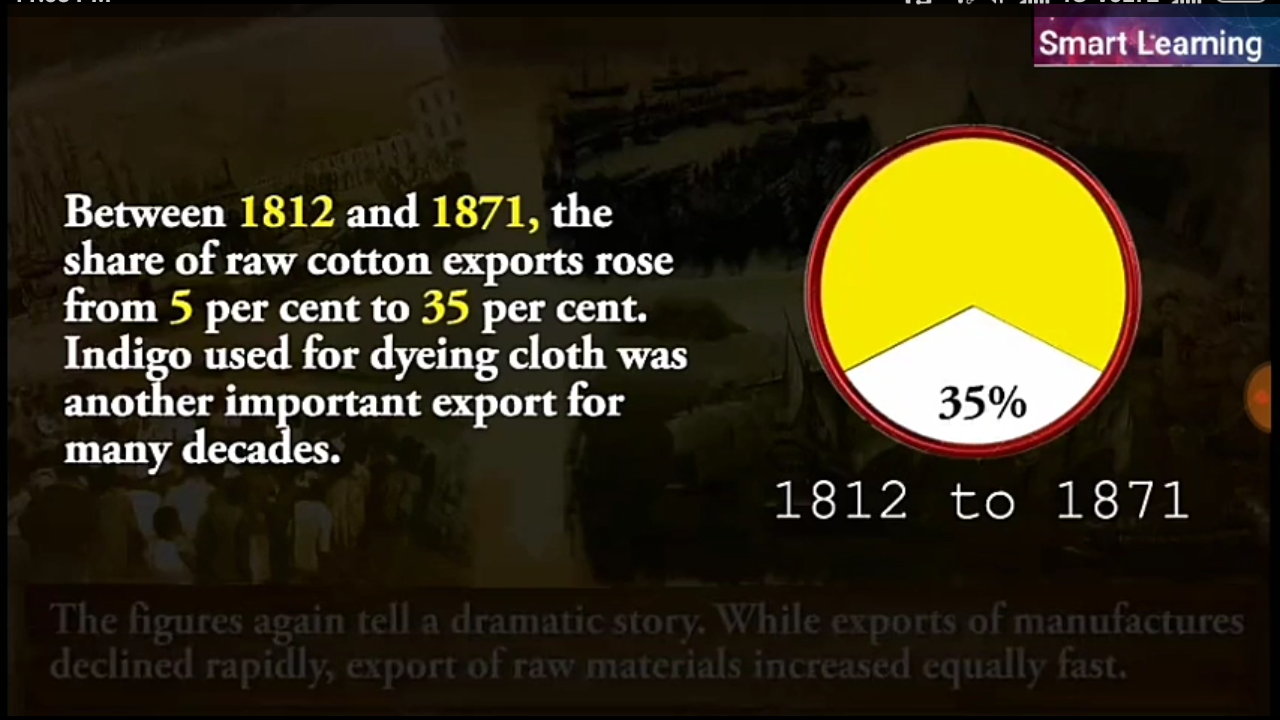 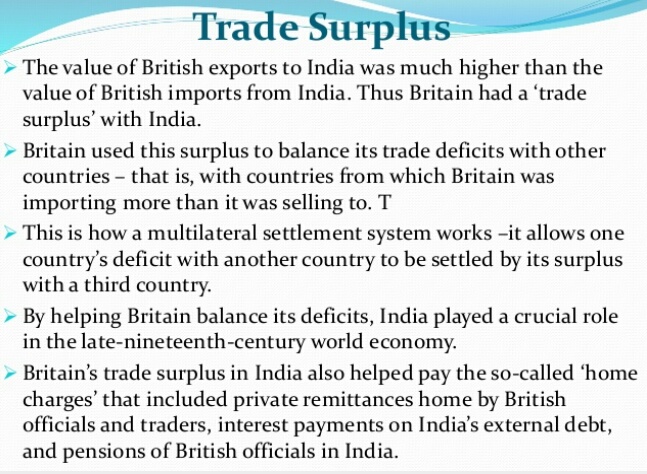 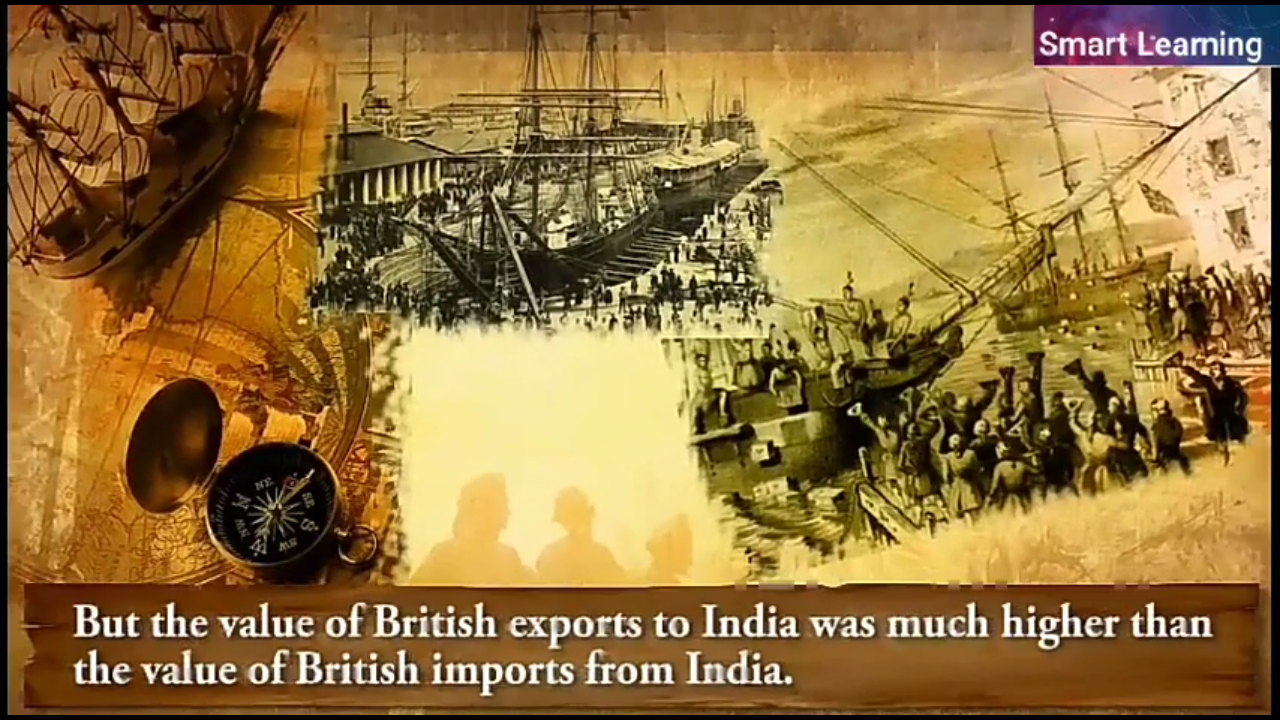 THE INTER-WAR ECONOMY
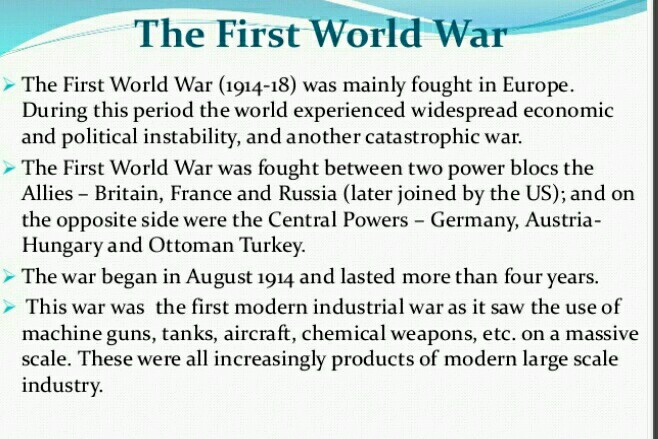 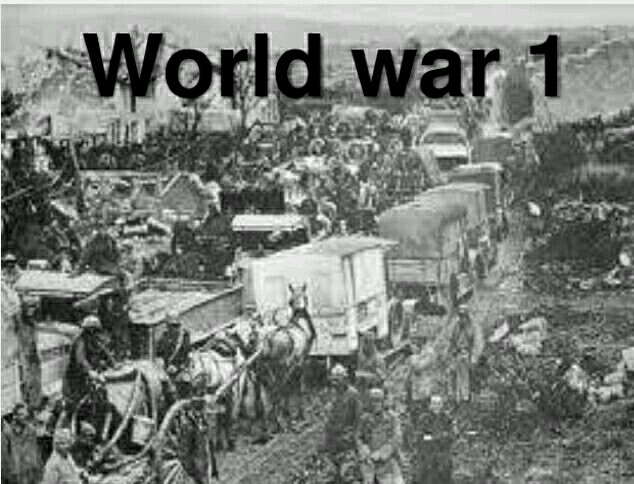 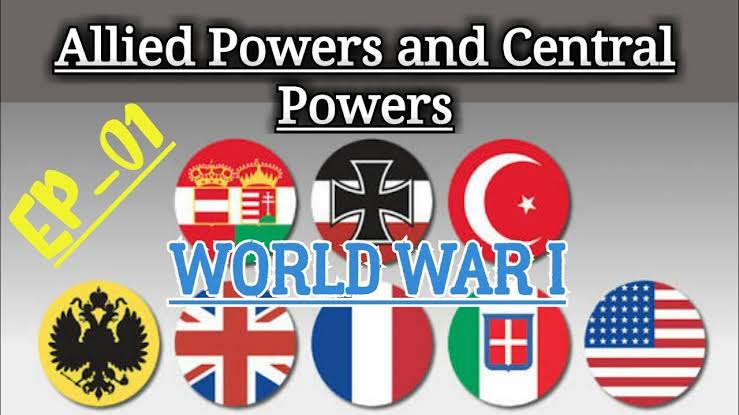 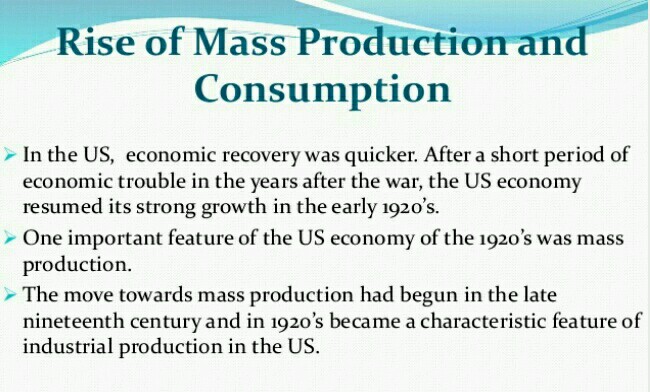 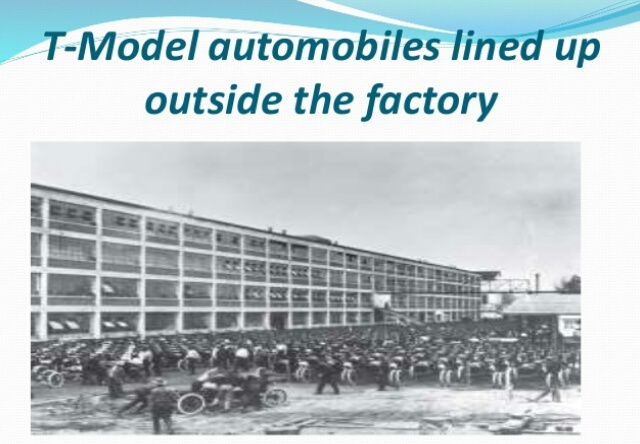 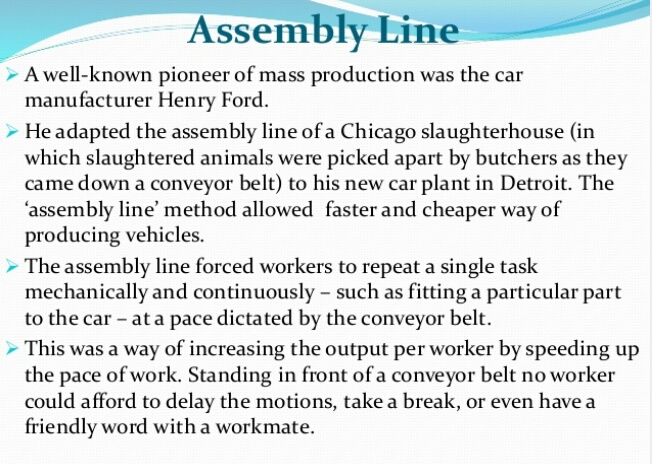 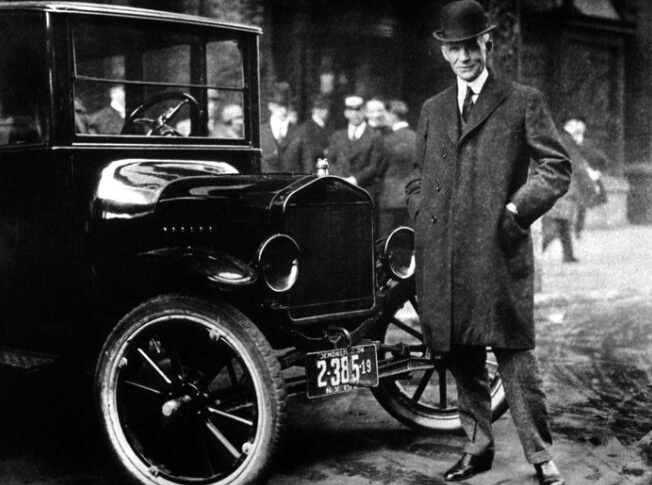 ASSEMBLY LINE – CONVEYOR BELT
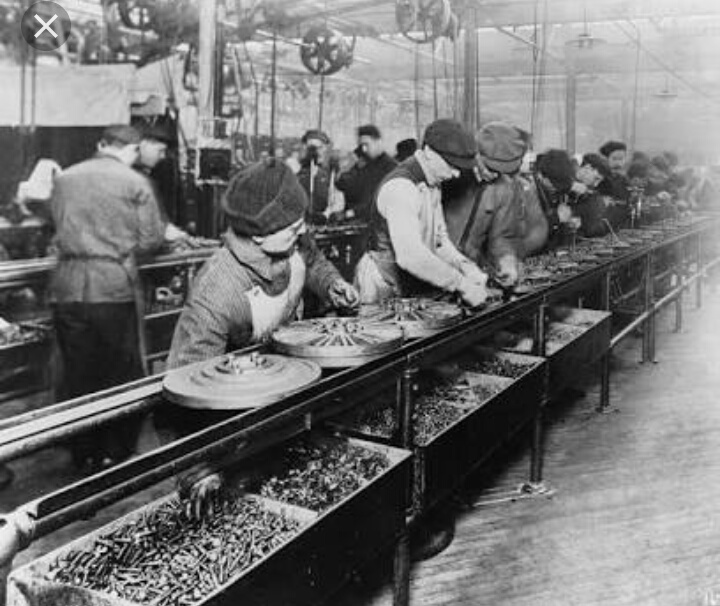 The assembly line forced workers to repeat a single task 
mechanically and continuously – such as fitting a particular 
part to the car – at a pace dictated by the conveyor belt.
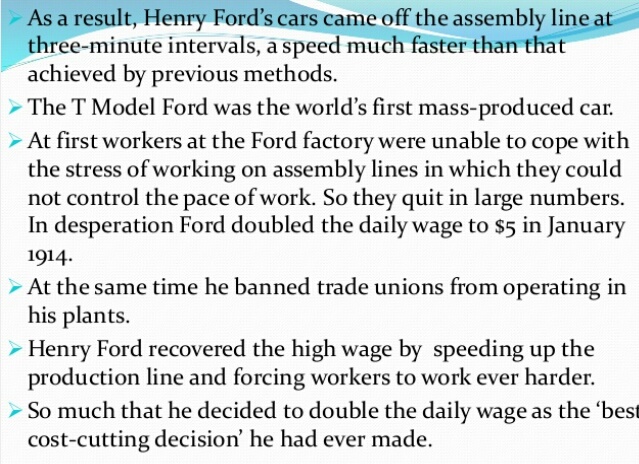 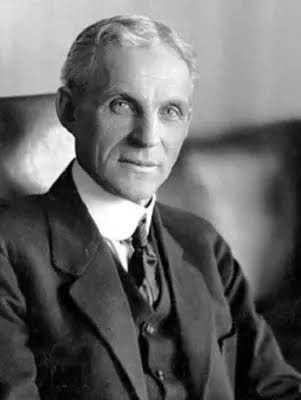 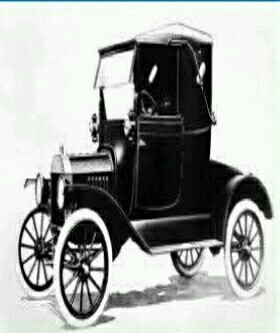 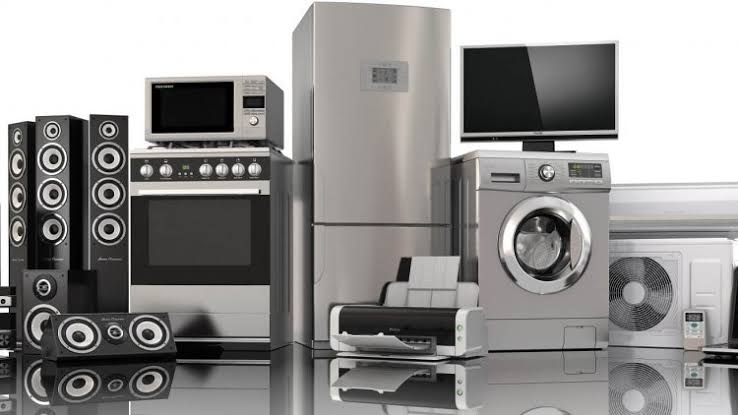 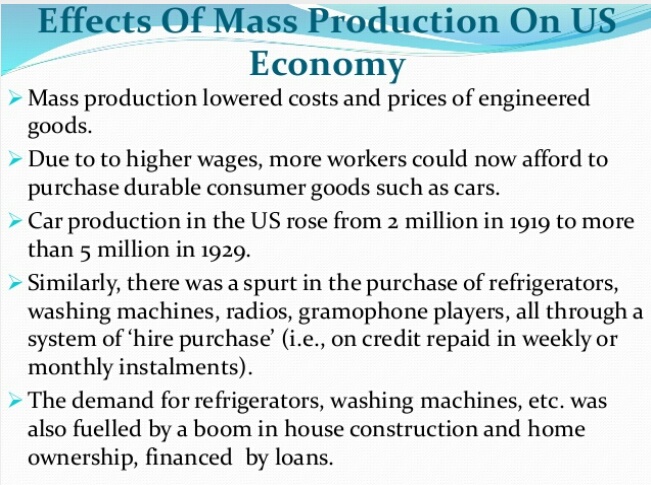 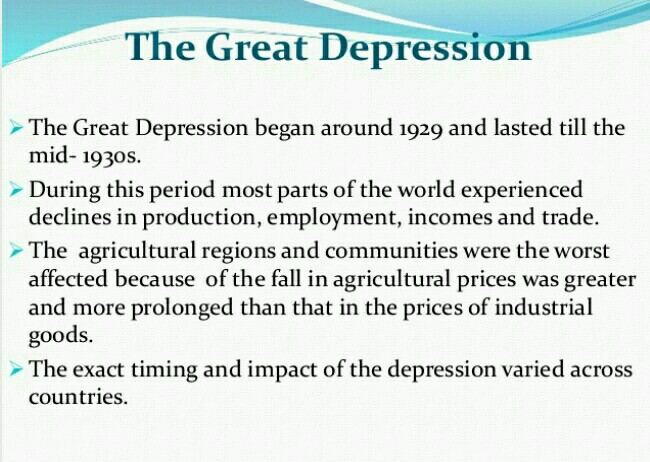 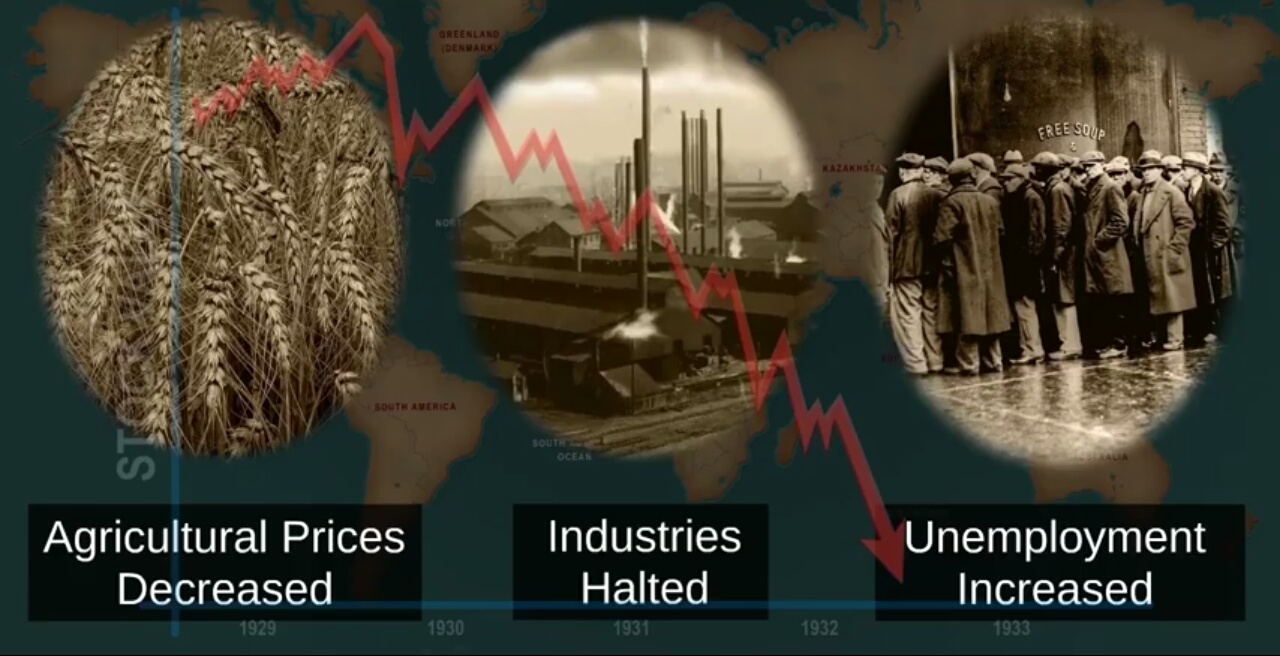 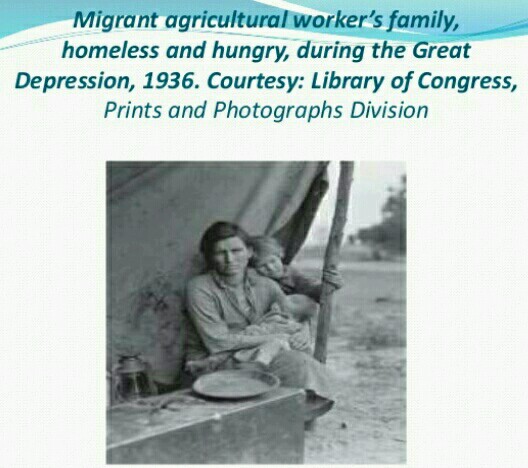 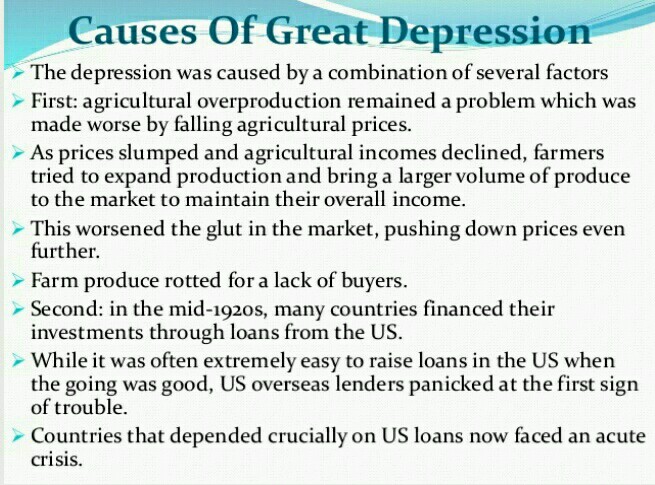 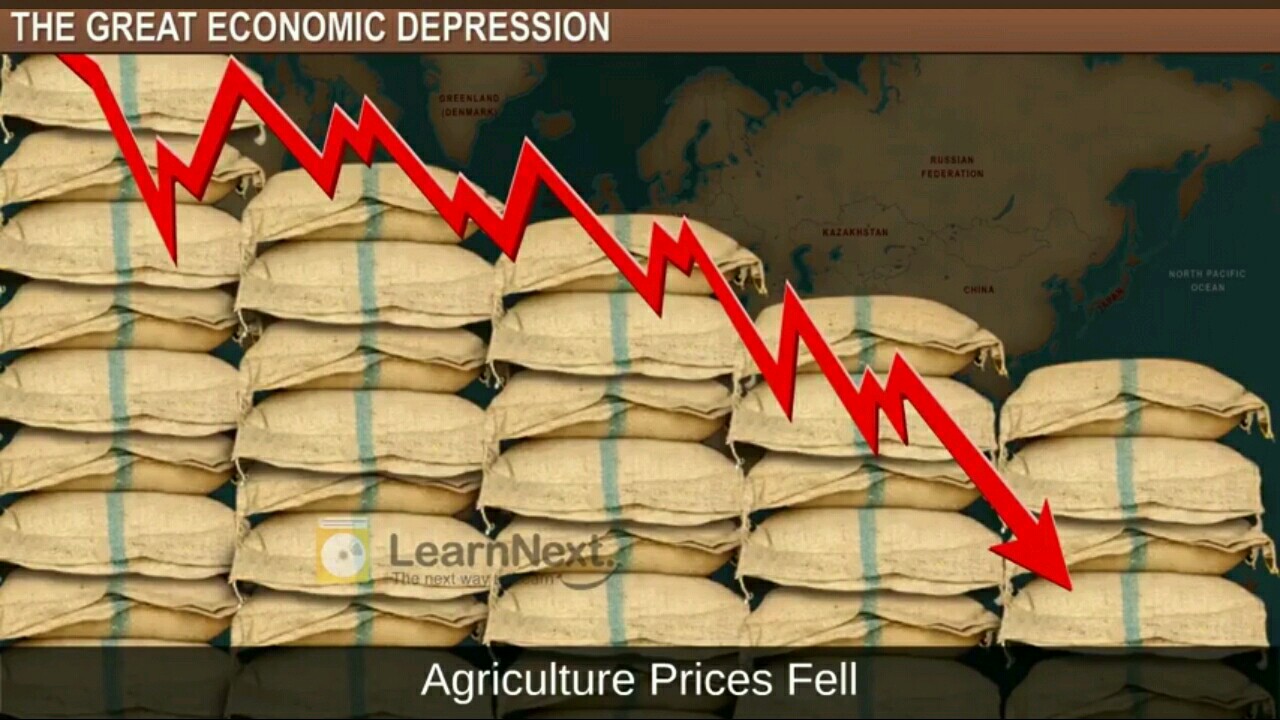 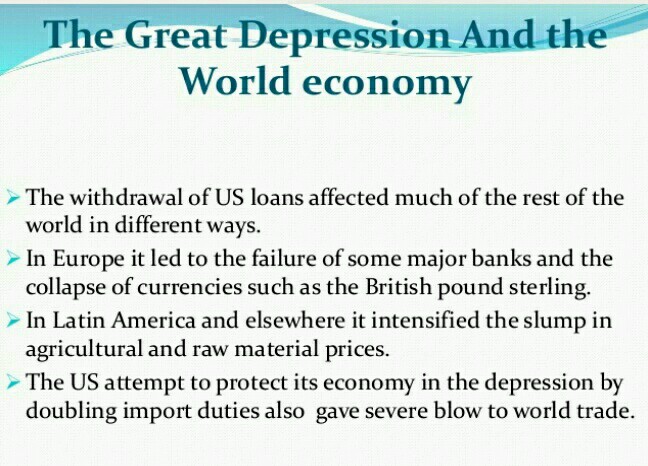 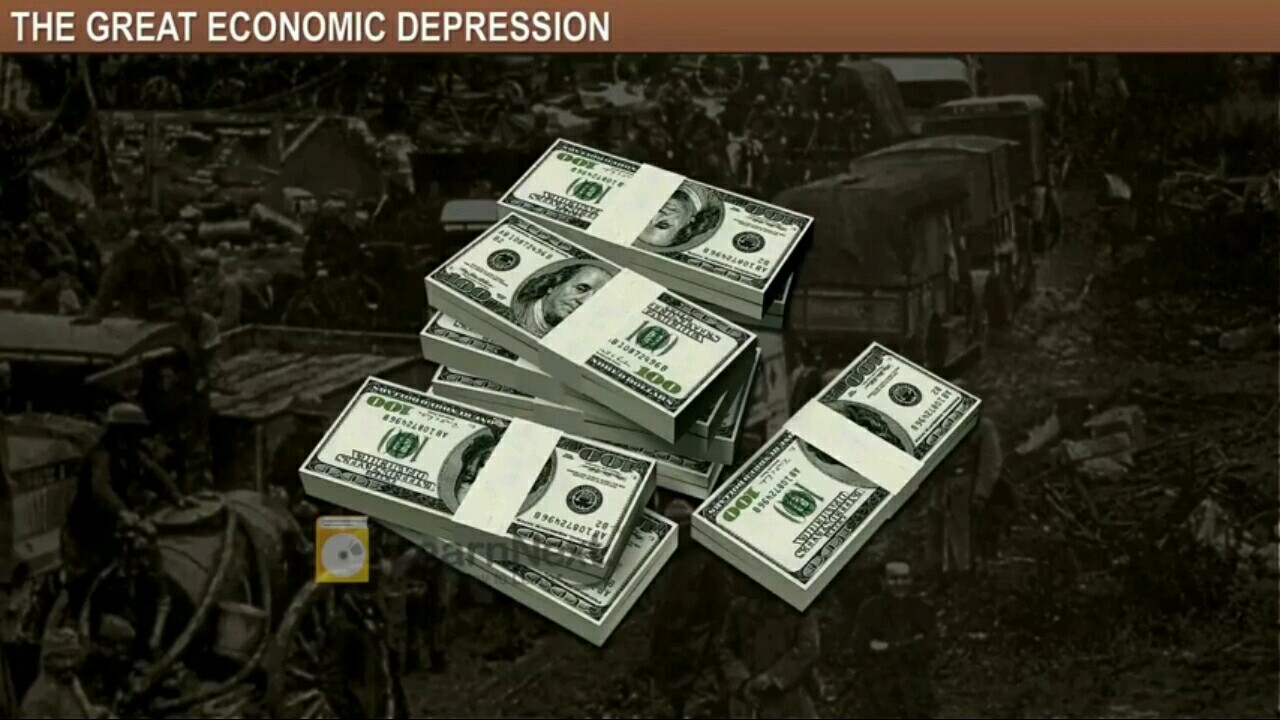 US AND THE GREAT DEPRESSION
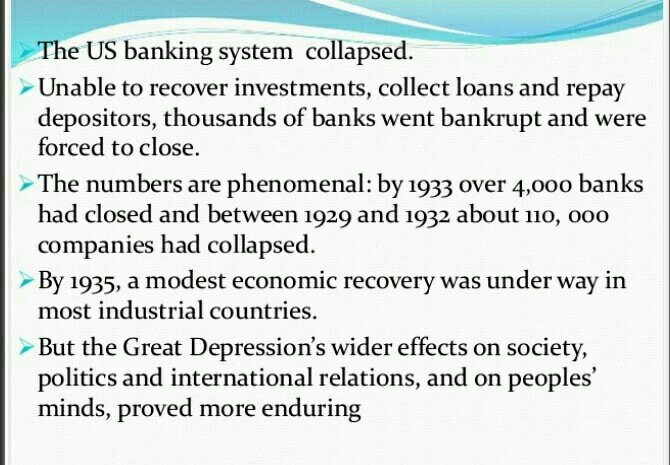 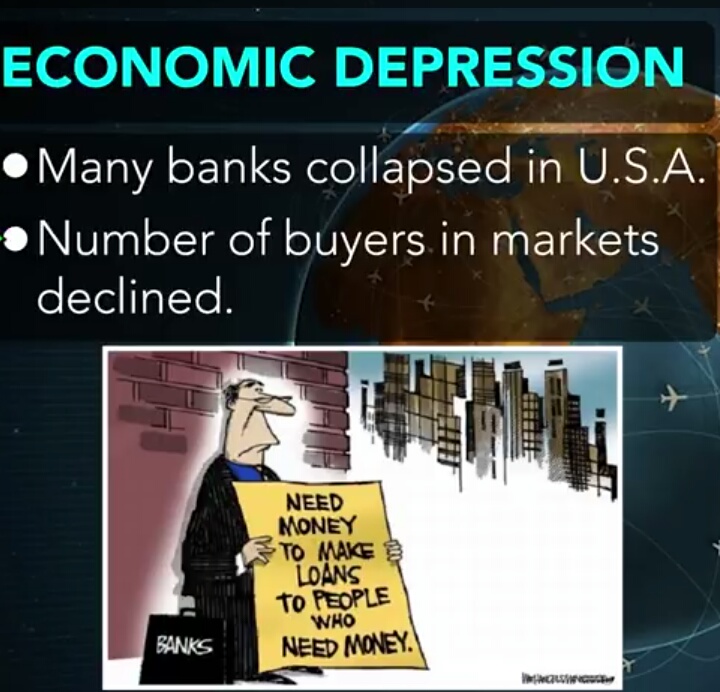 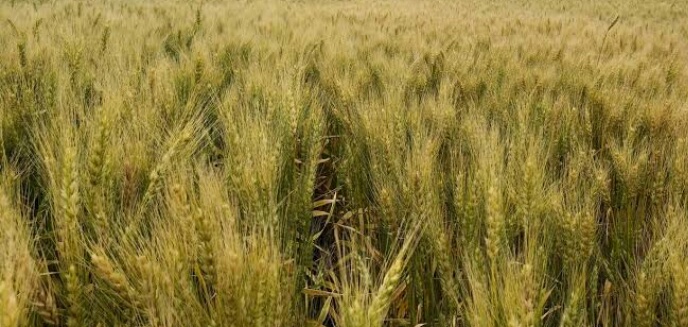 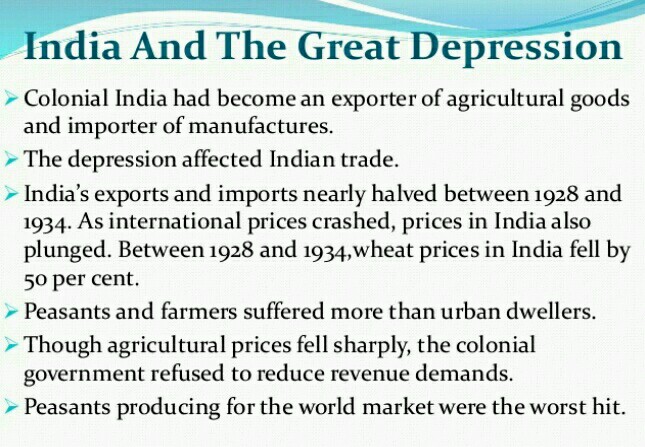 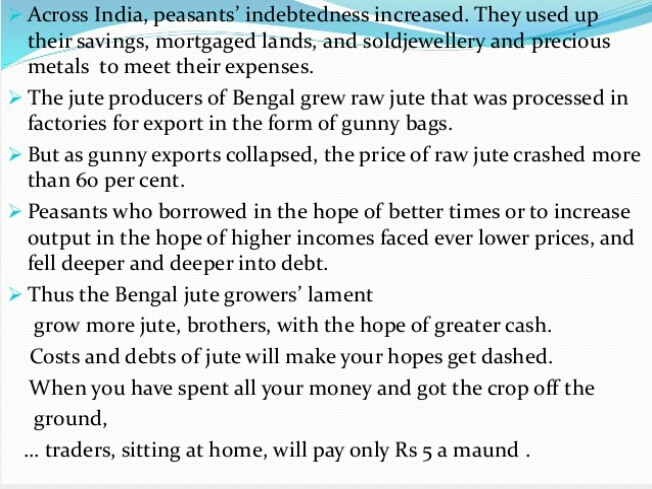 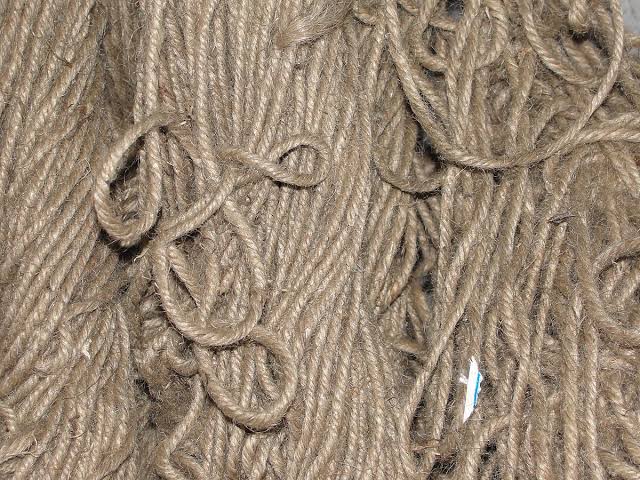 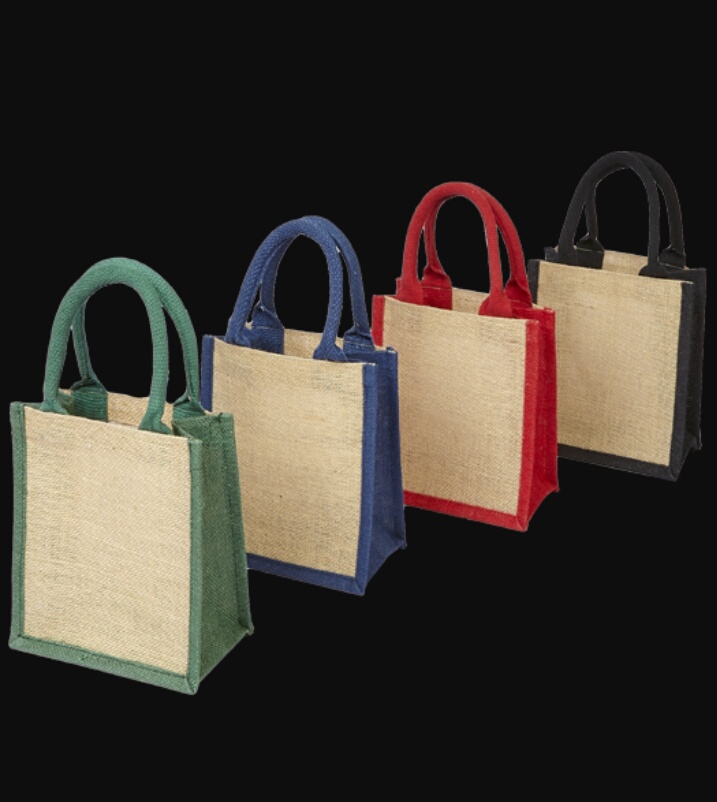 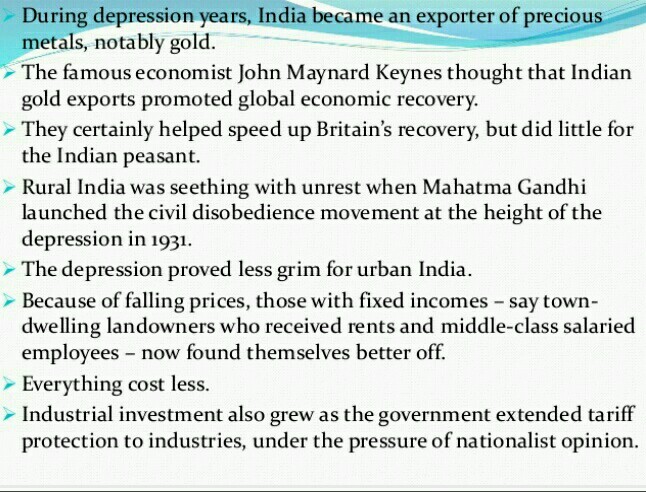 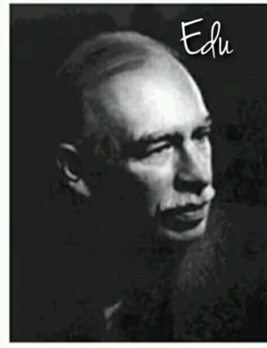 Economist
John Maynard Keynes
REBUILDING A WORLD ECONOMY : The Post-War Era
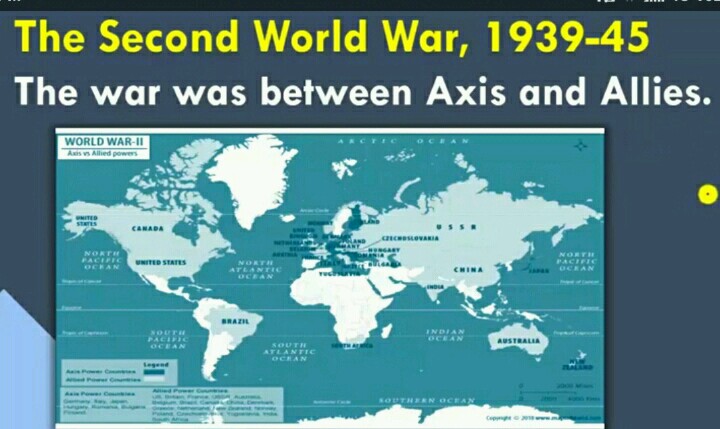 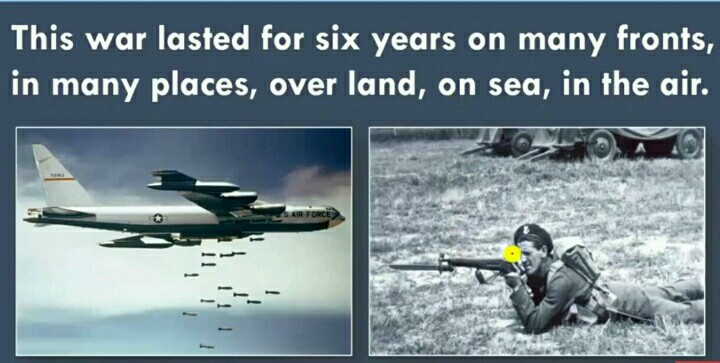 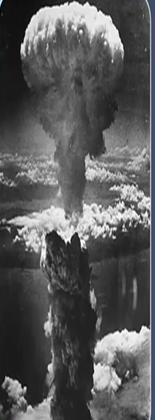 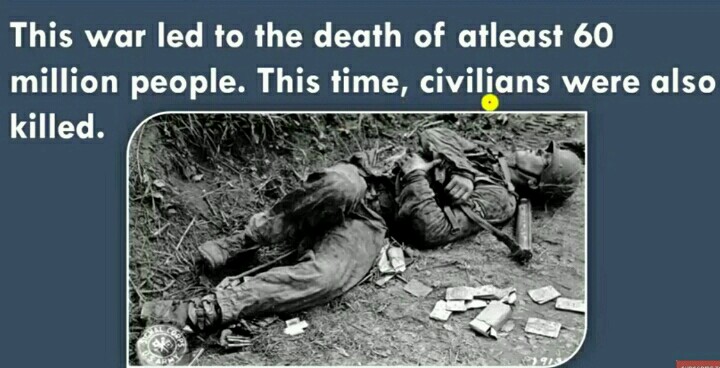 Vast parts of
Europe and Asia 
were devasted and 
several cities were 
destroyed.
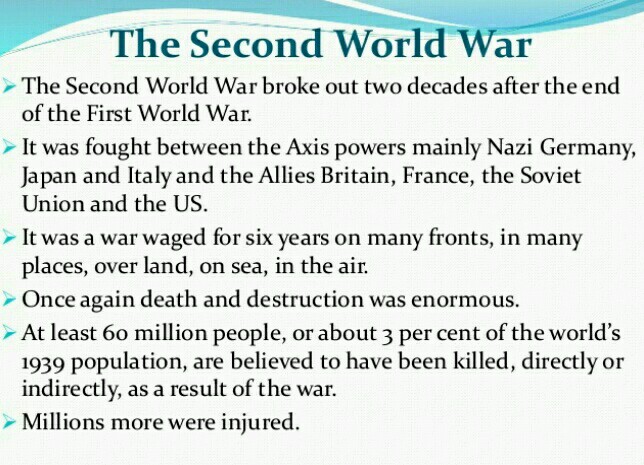 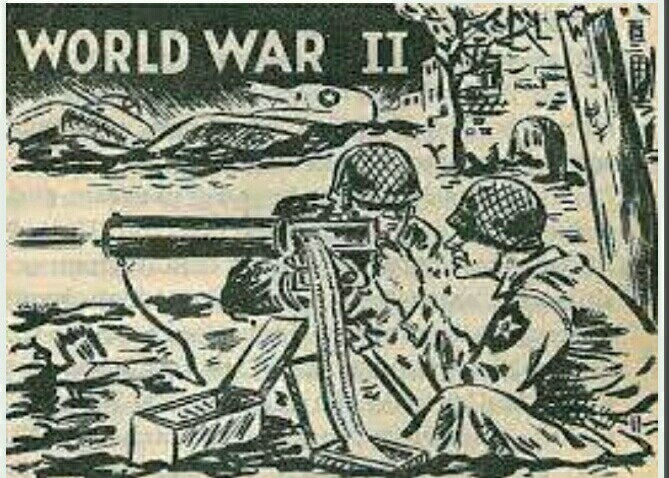 Post-War Reconstruction
Vast parts of Europe and Asia were devasted
and several cities were destroyed. Reconstruction 
was long and difficult task.

Two crucial influences shaped post-war 
reconstruction:

The US emerged as the world’s dominant 
political and economic power after the war.

Soviet Union became super power. It defeated 
Nazi Germany. It transformed itself from an 
agricultural country into a world power and as a 
leader of the communist bloc,  Soviet Union posed 
a  great threat to the capitalist economy
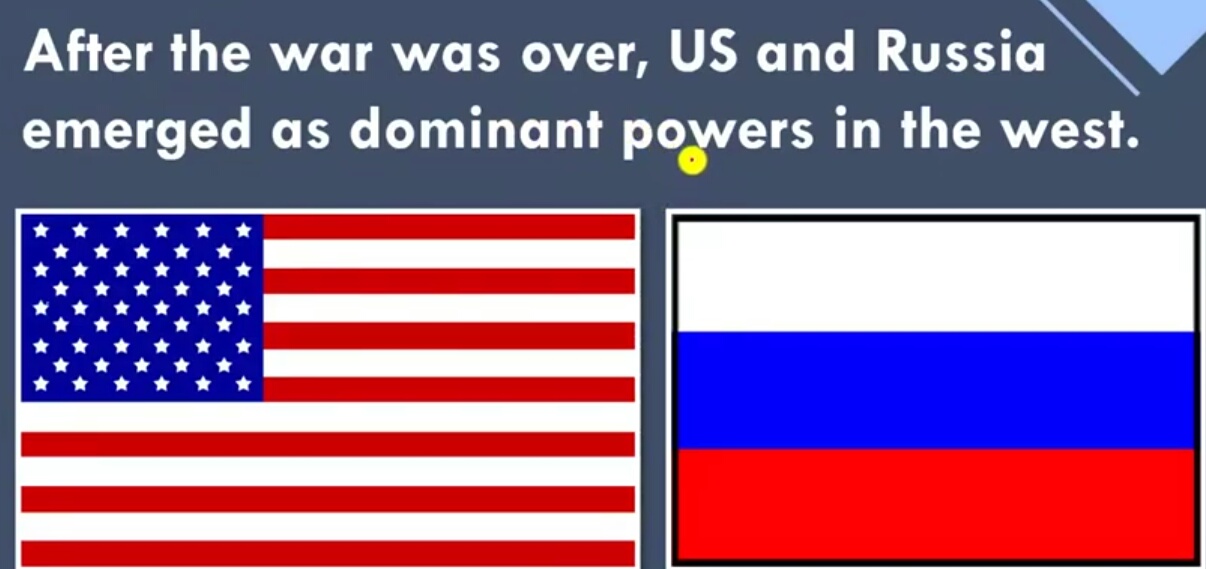 Post-War Settlement and the Bretton Woods Institutions
From inter-war economic experiences, two key 
lessons are drawn by the economist and politicians:
The first lesson is an industrial society 
     based on mass production cannot be sustained 
     without mass consumption. Mass consumption
     needed high and stable incomes. Stable incomes 
     require steady and full employment,  for this 
     government should take necessary steps.

The second lesson related to a country’s 
     economic links with other countries. The goal of
     full employment could only be achieved if 
     governments had power to control
     flows of goods, capital and labour.
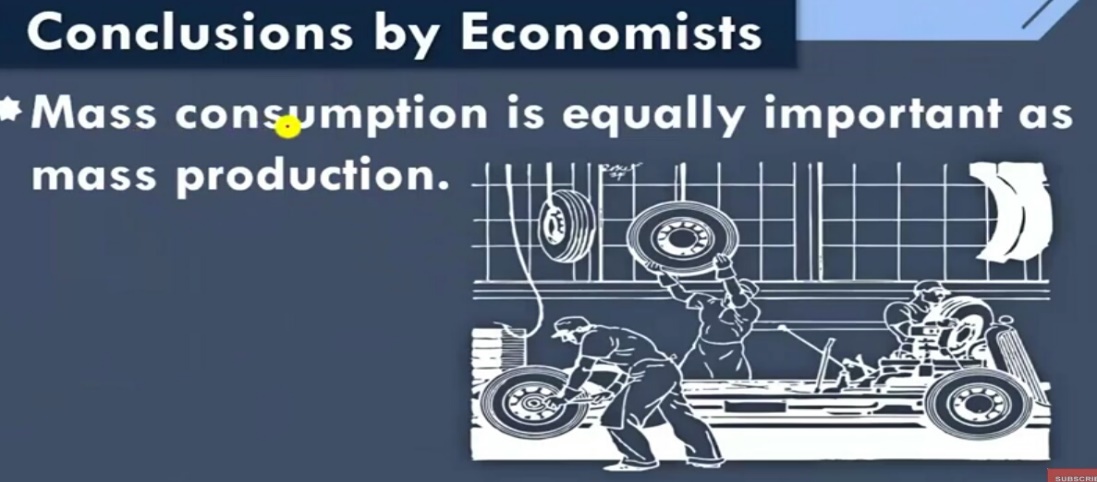 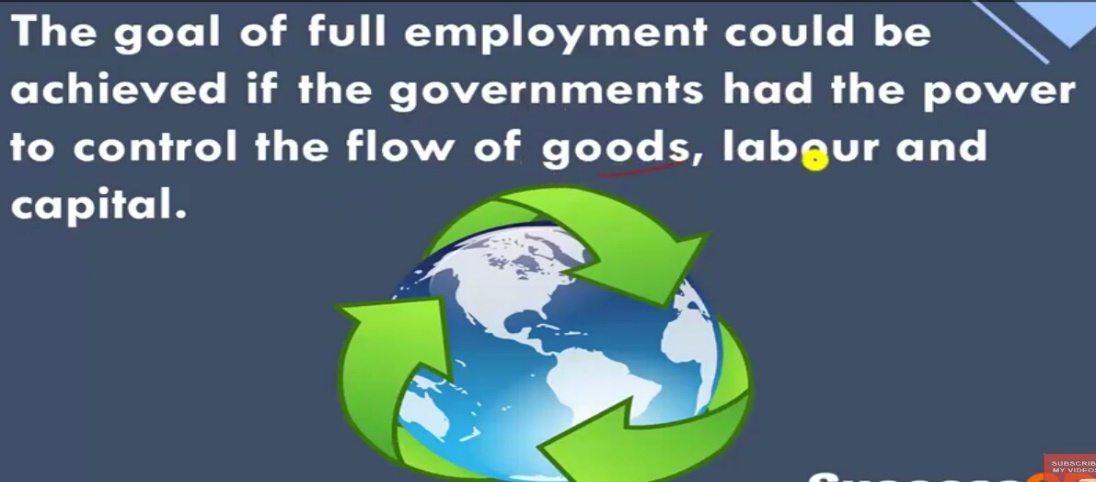 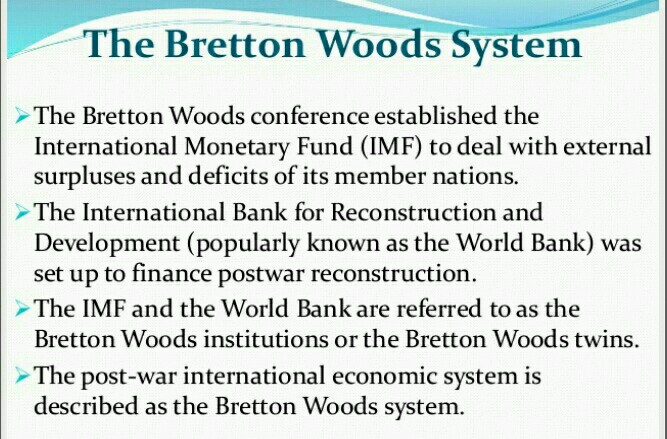 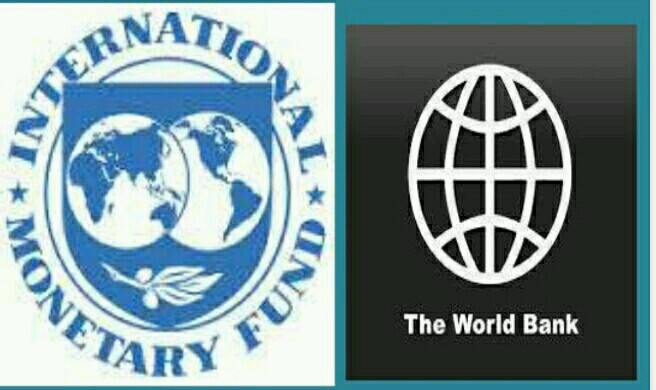 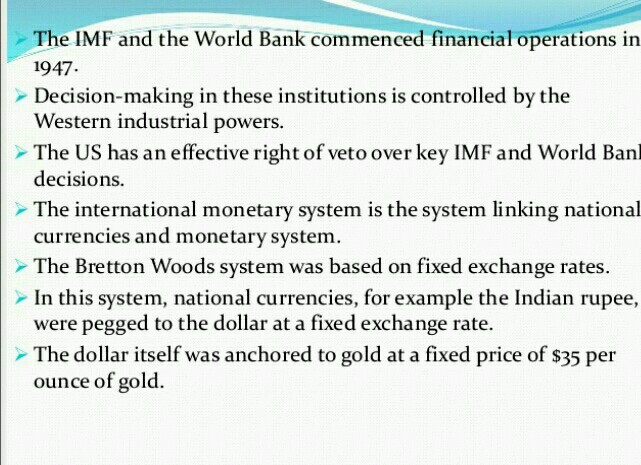 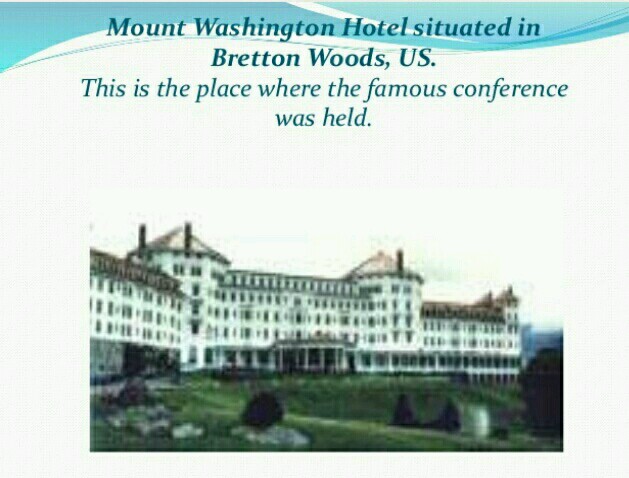 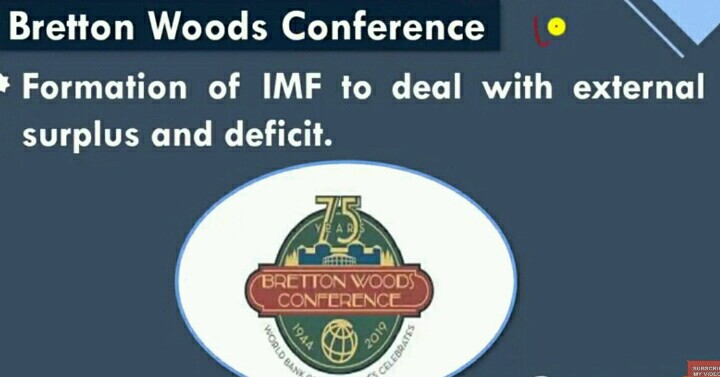 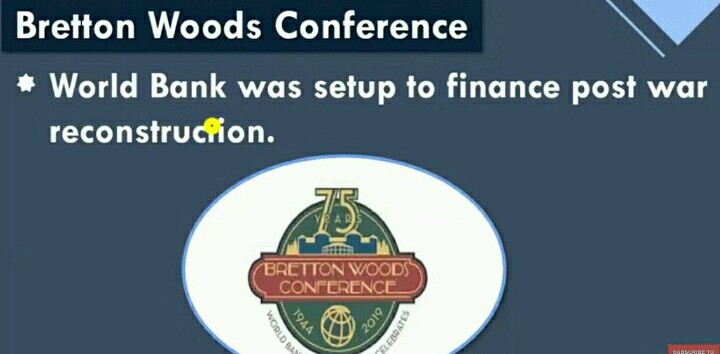 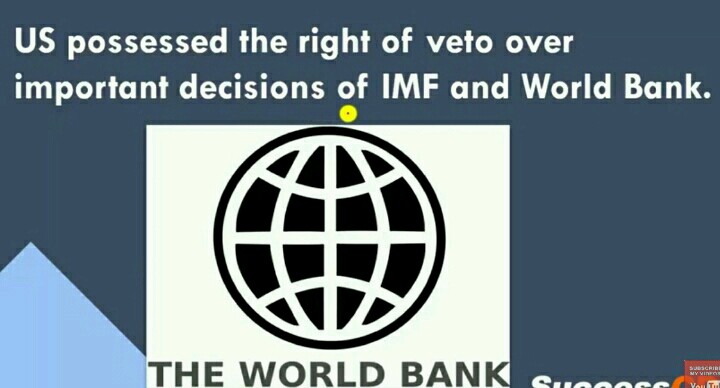 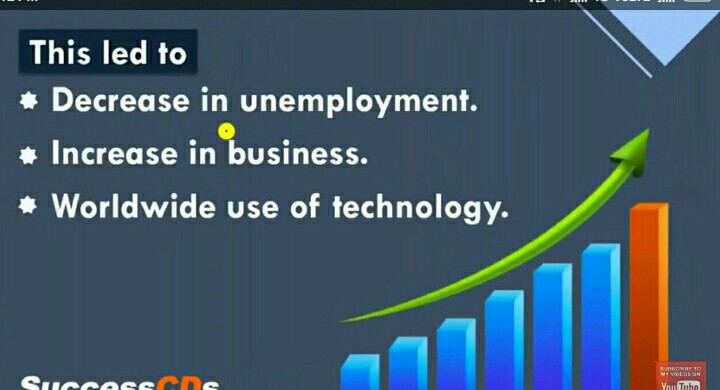 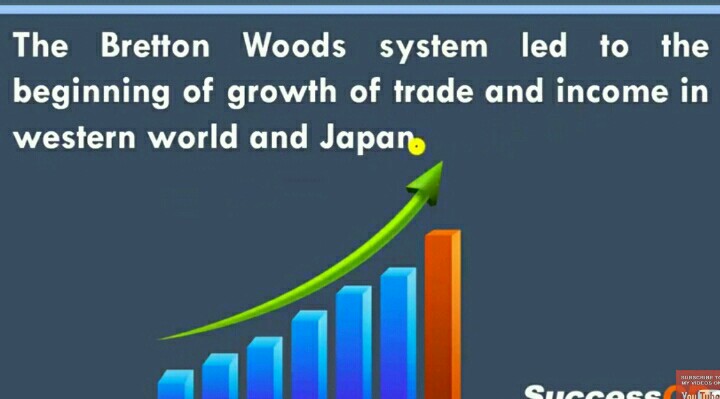 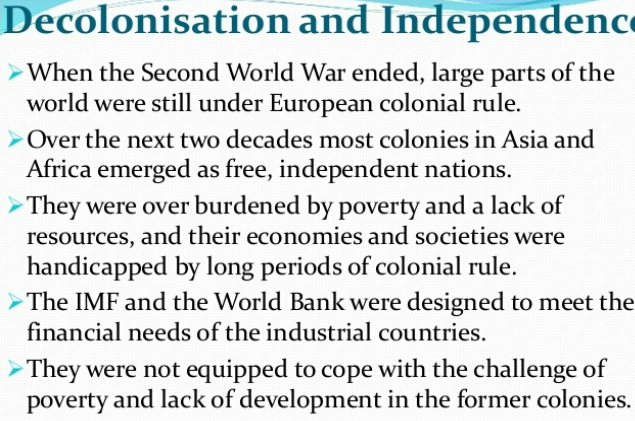 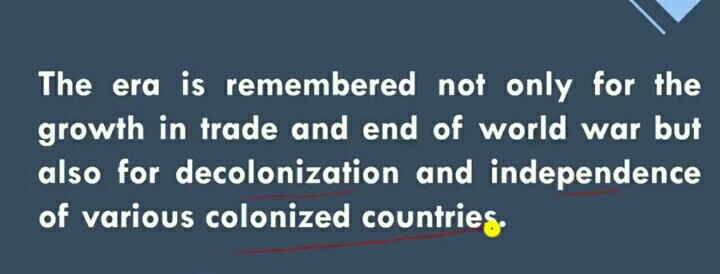 CONDITION OF DEVELOPING NATIONS
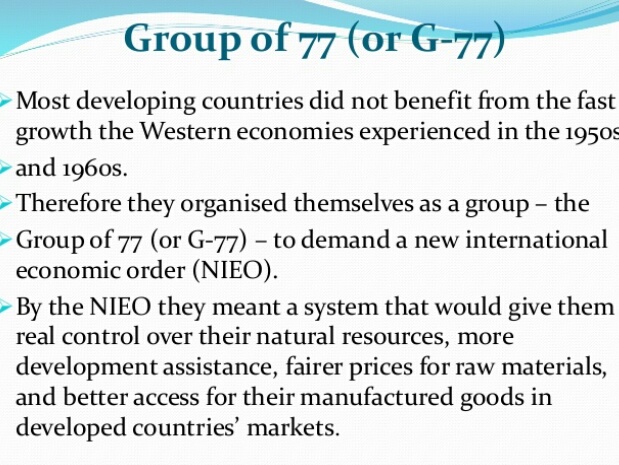 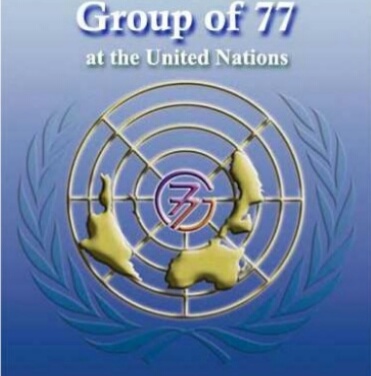 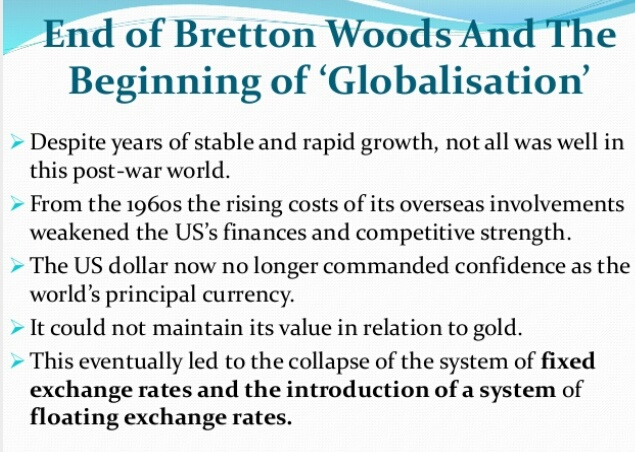 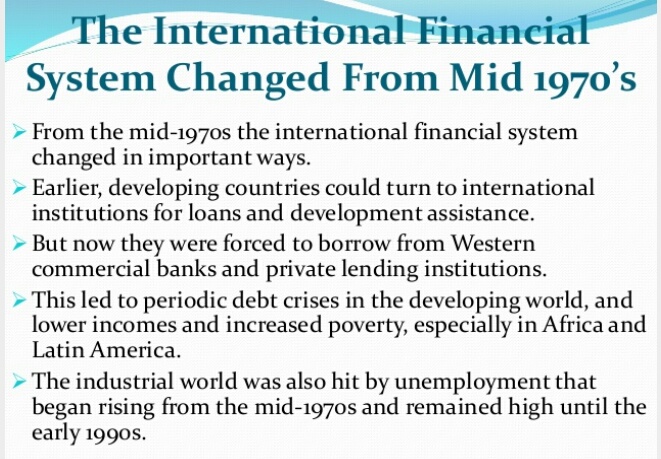 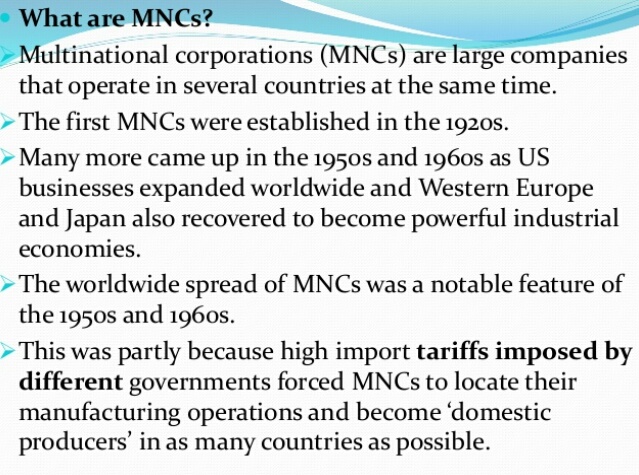 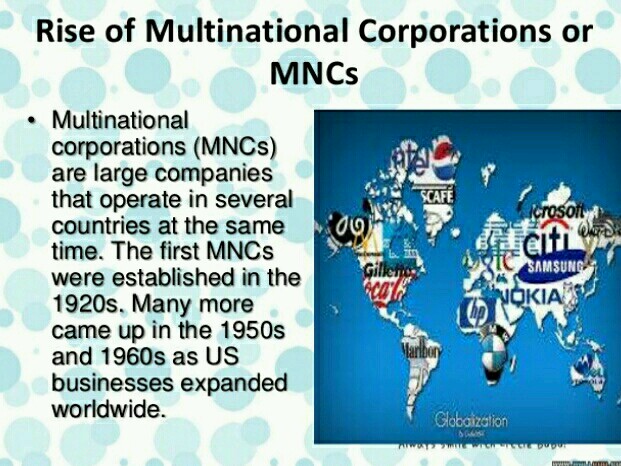 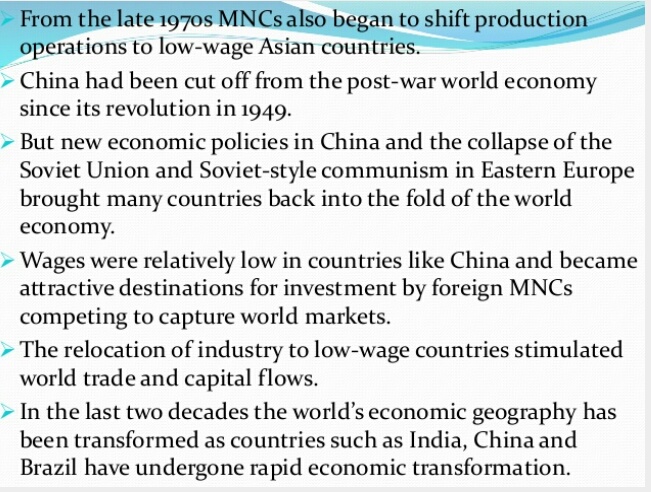 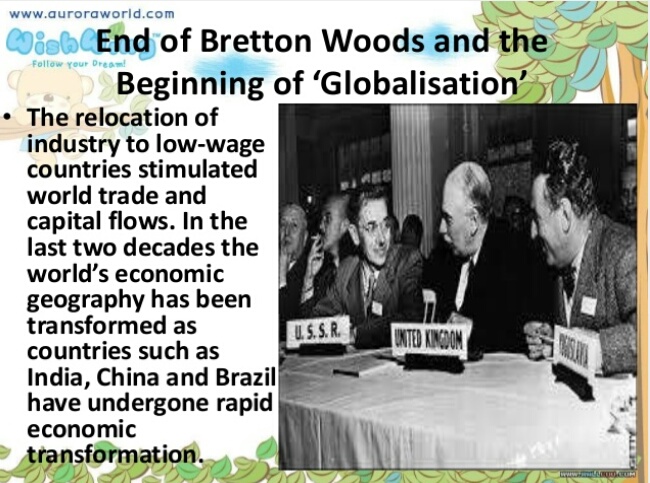